Avvocato Telematico 2.0Webinar 11.11.2020 Avv. Mauro GualtieriForo di Rimini
1
QUALI CONSEGUENZE IN CASO DI:
1. 	Deposito cartaceo in casi di obbligatorietà deposito telematico
 	1.1 Riassunzione del processo interrotto. 
 	1.2 Reclamo cautelare. 
2. 	Deposito di atto in formato non consentito
	2.1 Giurisprudenza
3. 	Deposito di atto in registro errato. 
	3.1 Illegittimo il rifiuto dell’accettazione del deposito da parte cancelleria. 
4. 	Erronea attestazione di conformità nel processo esecutivo
	4.1. Notifica precetto via pec e modalità di attestazione;
	4.2. Mancanza o erronea attestazione di conformità;
	4.3 Giurisprudenza di merito.
Le prospettive di riforma
	5.1. Il DDL «Bonafede».
2
1. Deposito cartaceo in casi di obbligatorietà deposito telematico.
3
LA NORMA DI RIFERIMENTOArt. 16 bis, comma 1, D.L. 179/2012 convertito con modificazioni dalla L. 17 dicembre 2012, n. 221 e ss.ii (D.L. 90.2014 e D.L. 83.2015)
Art. 16-bis (Obbligatorieta' del deposito telematico degli atti processuali). 
1. Salvo quanto previsto dal comma 5 (riguarda una possibile anticipazione del termine in alcuni Tribunali autorizzati), a decorrere dal 30 giugno 2014 (ndr. per i procedimenti introdotti dopo tale data – per quelli pendenti l’obbligatorietà è scattata il 31.12.2014) nei procedimenti civili, contenziosi o di volontaria giurisdizione, innanzi al Tribunale, il deposito degli atti processuali e dei documenti da parte dei difensori delle parti precedentemente costituite ha luogo esclusivamente con modalita' telematiche, nel rispetto della normativa anche regolamentare concernente la sottoscrizione, la trasmissione e la ricezione dei documenti informatici. 
1-bis. Nell'ambito dei procedimenti civili, contenziosi e di volontaria giurisdizione innanzi ai tribunali e, a decorrere dal 30 giugno 2015, innanzi alle corti di appello e' sempre ammesso il deposito telematico di ogni atto diverso da quelli previsti dal comma 1 e dei documenti che si offrono in comunicazione, da parte del difensore o del dipendente di cui si avvale la pubblica amministrazione per stare in giudizio personalmente, con le modalita' previste dalla normativa anche regolamentare concernente la sottoscrizione, la trasmissione e la ricezione dei documenti informatici. In tal caso il deposito si perfeziona esclusivamente con tali modalita'.
4
L’obbligatorietà «COVID» per gli atti introduttivi
Art. 2 comma 6 d.l. 8 marzo 2020, n. 11.
Dalla data di entrata in vigore del presente decreto e fino al 31 maggio 2020, negli uffici che hanno la disponibilità del servizio di deposito telematico anche gli atti e documenti di cui all’articolo 16-bis, comma 1-bis, del decreto legge 18 ottobre 2012, n. 179, convertito dalla legge 17 dicembre 2012, n. 221, sono depositati esclusivamente con le modalità previste dal comma 1 del medesimo articolo. Gli obblighi di pagamento del contributo unificato di cui all’articolo 14 del decreto del Presidente della Repubblica 30 maggio 2002, n. 115, nonché l’anticipazione forfettaria di cui all’articolo 30 del medesimo decreto, connessi al deposito degli atti con le modalità previste dal periodo precedente, sono assolti con sistemi telematici di pagamento anche tramite la piattaforma tecnologica di cui all’articolo 5, comma 2, del decreto legislativo 7 marzo 2005 n. 82.
5
Art. 83 comma 11 d.l. 17 marzo 2020, n. 18.
Dal 9 marzo 2020 al 30 giugno 2020, negli uffici che hanno la disponibilità del servizio di deposito telematico anche gli atti e documenti di cui all'articolo 16-bis, comma 1-bis, del decreto legge 18 ottobre 2012, n. 179, convertito, con modificazioni, dalla legge 17 dicembre 2012, n. 221, sono depositati esclusivamente con le modalità previste dal comma 1 del medesimo articolo. Gli obblighi di pagamento del contributo unificato di cui all'articolo 14 del decreto del Presidente della Repubblica 30 maggio 2002, n. 115, nonché l'anticipazione forfettaria di cui all'articolo 30 del medesimo decreto, connessi al deposito degli atti con le modalità previste dal periodo precedente, sono assolti con sistemi telematici di pagamento anche tramite la piattaforma tecnologica di cui all'articolo 5, comma 2, del decreto legislativo 7 marzo 2005, n. 82.
6
Art. 221 commi 2 e 3 d.l. 19 maggio 2020, n. 34.
2. Tenuto conto delle esigenze sanitarie derivanti dalla diffusione del COV1D-19, fino al 31 ottobre 2020 si applicano le disposizioni di cui ai commi da 3 a 10.
3. Negli uffici che, hanno la disponibilità del servizio di deposito telematico, anche gli atti e i documenti di cui all'articolo 16-bis, comma 1-bis, del decreto-legge 18 ottobre 2012, n. 179, convertito, con modificazioni, dalla legge 17 dicembre 2012, n. 221, sono depositati esclusivamente con le modalità previste dal comma 1 del medesimo articolo. Gli obblighi di pagamento del contributo unificato previsto dall'articolo 14 del testo unico delle disposizioni legislative e regolamentari in materia di spese di giustizia, di cui al decreto del Presidente della Repubblica 30 maggio 2002, n. 115, nonché l'anticipazione forfettaria di cui all'articolo 30 del medesimo testo unico, connessi al deposito degli atti con le modalità previste dal primo periodo del presente comma, sono assolti con sistemi telematici di pagamento anche tramite la piattaforma tecnologica prevista dall'articolo 5, comma 2, del codice dell'amministrazione digitale, di cui al decreto legislativo 7 marzo 2005, n. 82. Quando i sistemi informatici del dominio giustizia non sono funzionanti e sussiste un'indifferibile urgenza, il capo dell'ufficio autorizza il deposito con modalità non telematica.
7
Art. 1 comma 3 d.l. 19 maggio 2020, n. 34 (come modificato dall’art. 1 comma 3 d.l. 7 ottobre 2020, n. 125)
3. I termini previsti dalle disposizioni legislative di cui all'allegato 1 sono prorogati al 31 dicembre 2020, salvo quanto previsto ai numeri 3 e 32 dell'allegato medesimo, e le relative disposizioni vengono attuate nei limiti delle risorse disponibili autorizzate a legislazione vigente.
Allegato 1, punto 33 bis:
Articolo 221, comma 2, del decreto-legge 19 maggio 2020, n. 34, convertito, con modificazioni, dalla legge 17 luglio 2020, n. 77.

Dunque, per ora, anche per gli atti introduttivi e non solo per quelle endoprocessuali vige l’obbligo di deposito telematico.
Tale obbligo potrebbe essere progressivamente esteso anche agli uffici del Giudice di Pace presso i quali verranno attivati i depositi telematici.
8
Deposito telematico e natura dell’atto.
Considerato che ai sensi dell'art. 16-bis, comma 1 e 1 bis, d.l. 18 ottobre 2012,n. 179, conv. con modif. dalla l. 17 dicembre 2012,n. 221, nei procedimenti civili, contenziosi o di volontaria giurisdizione, innanzi al tribunale ed in Corte d’Appello, il deposito degli atti processuali e dei documenti da parte dei difensori delle parti precedentemente costituite ha luogo esclusivamente con modalità telematiche, diventa rilevante individuare, di volta in volta, la natura dell'atto al cui deposito deve procedersi, al fine di verificare se lo stesso debba considerarsi come atto introduttivo del giudizio, legittimante il deposito in forma cartacea, o se, viceversa, debba qualificarsi come atto endoprocessuale, da depositare esclusivamente in forma telematica.
9
Tribunale sez. III - Catania, 02/11/2019, n. 4351
Inammissibile il documento depositato con consegna materiale in cancelleria o in udienza

Quando, nelle ipotesi contemplate dall'art. 16 bis del d.l. n. 179/2012, il deposito non viene eseguito per via telematica, bensì in modo tradizionale (cioè, con consegna materiale in cancelleria o in udienza dei documenti in formato cartaceo), l'atto o il documento non potrà che essere dichiarato inammissibile, in quanto affetto da un deficit strutturale/ontologico che lo rende radicalmente inesistente dal punto di vista giuridico (vale a dire, tamquam non esset).
10
La deroga consentita dall’art. 16 bis, commi 8 e 9 d.l. 18 ottobre 2012, n. 179.
8. Fermo quanto disposto al comma 4, secondo periodo, il giudice può autorizzare il deposito degli atti processuali e dei documenti di cui ai commi che precedono con modalità non telematiche quando i sistemi informatici del dominio giustizia non sono funzionanti.
9. Il giudice può ordinare il deposito di copia cartacea di singoli atti e documenti per ragioni specifiche.
11
La questione della natura dell’atto si presenta con maggior complessità in tutti i procedimenti di natura bifasica o in quei giudizi (di carattere sommario) caratterizzati dalla presenza di eventuali "appendici" o sub-procedimenti volti, lato sensu, al riesame del provvedimento concesso dal giudice della prima fase: si pensi, ad esempio, al deposito dell'atto per l'inizio del giudizio di merito" ex art. 669 octies c.p.c. (qualora la fase di merito sia disciplinata dal c.d. rito locatizio); al deposito dell'atto di "prosecuzione" del giudizio di merito possessorio ex art. 703, comma 4, c.p.c.; al deposito degli atti della fase del merito (memoria integrativa ex art 709, III, comma c.p.c. per il ricorrente e comparsa per il resistente) nei giudizi contenziosi di separazione o divorzio; alla riassunzione del processo interrotto ed al reclamo cautelare.
12
1.1 Riassunzione processo interrotto
13
1.1.1 Trib. Perugia 1.12.2016Riassunzione cartacea processo interrotto. Inammissibilità.
Secondo Trib. Perugia, 1 dicembre 2016, non vi sono dubbi sul fatto che il ricorso in riassunzione di un procedimento dichiarato interrotto non introduce un nuovo e diverso e autonomo giudizio, ma rappresenta la prosecuzione del medesimo procedimento, atteso che il ricorso in riassunzione si inserisce in un procedimento già avviato nell'ambito del quale, le parti risultano essere già costituite, integrando un atto processuale proveniente dal difensore di una parte già costituita quale atto endoprocessuale.
Conseguentemente, se il ricorso in riassunzione va ad inserirsi all'interno di un processo già instaurato, rispetto al quale le parti risultano costituite in precedenza ai sensi dell'art. 16-bis, comma 1, d.l. 18 ottobre 2012, n. 179, convertito con modificazioni dalla l. 17 dicembre 2012, n. 221, l'iscrizione a ruolo del relativo giudizio dovrebbe avvenire esclusivamente tramite deposito in forma telematica (Trib. Potenza, 18 maggio 2017).
In ordine alle conseguenze del deposito con modalità errate rispetto al modello legale qui considerato, la giurisprudenza in precedenza aveva già affrontato analoga problematica, come si evince da altra pronuncia dello stesso foro aretino (Trib. Arezzo, 19 aprile 2016) in cui si era osservato che l'atto di riassunzione, ove non rispondente al modello legale per difetto di forma cartacea anziché telematica, è nullo e non tout court inammissibile o tamquam non esset.
14
Segue….. inammissibilità
In precedenza, in altra pronuncia di merito si era invece affermato che il ricorso in riassunzione ex art. 303 c.p.c., depositato in cancelleria in formato cartaceo, dovesse essere dichiarato inammissibile, atteso che, per sua natura, l'atto di riassunzione non è un atto introduttivo, ma riguarda una parte già precedentemente costituita, cosicché l'atto di riassunzione avrebbe dovuto essere depositato con modalità telematiche, rientrando appunto tra gli atti da depositare esclusivamente con modalità telematiche ai sensi dell'art. 16-bis del d.l.n. 179/2012 (Trib. Lodi, ord., 4 marzo 2016; anche Trib. Torino, ord., 26 marzo 2015, ha dichiarato l'inammissibilità della comparsa in riassunzione depositata in cartaceo non essendo atto introduttivo del giudizio).Anche Trib. Benevento, 27 aprile 2017, così come Trib. Vasto, 28 ottobre 2016, perviene alla conclusione che la comparsa di riassunzione depositata in forma cartacea determina l'inammissibilità della riassunzione.
15
1.1.2 Trib. Pescara, ord., 8 settembre 2016).Riassunzione cartacea processo interrotto. Ammissibilità
Secondo altro orientamento giurisprudenziale, la questione della obbligatorietà della forma telematica anziché cartacea dell'atto di riassunzione non può essere considerata al di fuori del sistema delle invalidità di cui agli artt. 156 e ss. c.p.c. il quale esclude che possa procedersi a declaratoria di invalidità dell'atto processuale, ove l'atto abbia comunque raggiunto lo scopo cui è destinato, come nel caso in cui sia stato assicurato il radicamento regolare, sostanziale e pieno del contraddittorio (Trib. Pescara, ord., 8 settembre 2016).

In tale ottica, si è quindi affermato che in base alla ratio della novella introdotta con l'art. 16-bis del d.l. n. 179/2012, ove l'obbligo sancito dalla norma sia contravvenuto la violazione è suscettibile di rimedi processuali e ordinamentali di natura diversa, quale può essere la concessione alla controparte di un termine per non essere stata posta nelle condizioni di esaminare tempestivamente, in via telematicamente, l'atto processuale di causa (Trib. Palermo, ord., 18 maggio 2016).
16
1.1.3 Tribunale Arezzo, 12 giugno 2018.
In particolare, secondo Trib. Arezzo 12.06.2018, non esistendo alcuna norma che sanzioni con l'inammissibilità il deposito degli atti introduttivi in forma diversa da quella telematica, se la costituzione per tale via è conforme alle prescrizioni di legge che la disciplinano, in virtù dei principi di libertà delle forme e del raggiungimento dello scopo, la parte che si costituisca in via cartacea non può essere in alcun modo sanzionata. Nella fattispecie esaminata, il giudice aretino rigettava l'eccezione di inammissibilità del ricorso in riassunzione presentato in forma cartacea anziché telematica, rilevando come non vi era stata alcuna violazione del principio del contraddittorio essendo stata garantita la conoscenza dell'atto in capo alla controparte, integrandosi così l'ipotesi del raggiungimento dello scopo ex art. 156 c.p.c.. 
La sentenza precisa altresì che ogni nuova costituzione dinanzi ad un nuovo giudice, a prescindere se fatta per avviare ex novo un processo o per proseguirne uno da giudice incompetente, può, ai sensi della normativa sul PCT, essere fatta anche in forma cartacea, non essendo, a quei fini, atto endoprocessuale.
17
1.2. Reclamo cautelare ed obbligatorietà del deposito telematico.
18
1.2.1 - Tribunale l’Aquila sentenza 14.07.2016 - reclamo cartaceo – inammissibilità
Avverso ordinanza del 6 aprile 2016, con la quale veniva respinto il ricorso possessorio per mancanza di concreta violazione del possesso delle ricorrenti, queste ultime, in data 21 aprile 2016, proponevano reclamo con atto depositato in modalità cartacea.
Si costituiva in giudizio parte resistente eccependo, preliminarmente, l’inammissibilità ovvero l’improcedibilità del reclamo, in quanto atto endoprocessuale che avrebbe dovuto essere depositato in forma telematica.
19
Il Tribunale dell’Aquila ritiene fondata l’eccezione preliminare e, accogliendola, dichiara l’inammissibilità del reclamo presentato in forma cartacea deducendo che: “…la l. 24.12.12 n. 228 c.d. legge di stabilità 2013 ha introdotto un nuovo art. 16 bis al d.l. 18.19.12 n. 179 nel quale è previsto l'obbligo di deposito telematico degli atti processuali delle parti precedentemente costituite a decorrere dal 30.6.14. 
Ne discende l'inammissibilità degli atti prodotti in forma diversa da quella telematica trattandosi di depositi effettuati in violazione della normativa di legge.
Infatti, deve rilevarsi che secondo l'orientamento prevalente in dottrina e giurisprudenza il procedimento di reclamo può essere definito come una nuova decisione sulla domanda cautelare o sommaria effettuata da un diverso giudice non sovraordinato a carattere devolutivo-sostitutivo e che esso, pertanto costituisce la prosecuzione dell'originario procedimento e non una fase successiva e distinta dello stesso. 
Ne discende che, in ossequio, alle previsioni legislative indicate, il reclamo in quanto atto della parte già costituita dovrà essere presentato esclusivamente attraverso modalità telematica a pena di inammissibilità rilevabile anche d'ufficio (Trib. Torino 6.3.15; Trib. Foggia 15.5.15).
20
Quanto alle conseguenze del deposito dell’atto endoprocessuale in forma cartacea, il Tribunale dell’Aquila non condivide le decisioni di altri Tribunali che hanno in precedenza affrontato la medesima questione (Tribunale di Palermo 10.05.2016 già esaminata, Asti, 23.03.2015 e Tribunale di Ancona, 28.05.2015 che esamineremo in prosieguo) e che, pur ammettendo l’inderogabilità dell’obbligo di deposito telematico del reclamo, hanno riconosciuto però la possibilità della sanatoria della nullità per vizio di forma, in base al principio del c.d. raggiungimento dello scopo.
21
1.2.2 - Tribunale Vasto sentenza 15.04.2016 reclamo cartaceo – inammissibilità
Il Tribunale di Vasto, ha dichiarato l’inammissibilità di un reclamo avverso un provvedimento di tutela possessoria proposto in forma cartacea, ritenendo che il reclamo non introduce un nuovo e diverso giudizio, ma rappresenta la prosecuzione del medesimo procedimento cautelare, iniziato con il deposito del ricorso nella precedente fase.
Il reclamo infatti costituisce “una fase meramente eventuale che ha come fine quello di procedere al riesame della domanda cautelare ed è destinata a concludersi con un provvedimento che, in caso di riforma, si sostituisce a quello reso dal giudice di prime cure e produce effetti sino all’esito del giudizio di cognizione, salva la revoca o la modifica per motivi sopravvenuti.”.
22
il Tribunale di Vasto ritiene poi che l’obbligatorietà del deposito telematico abbia comportato, sia pure indirettamente, l’imposizione normativa di una diversa modalità di creazione degli atti processuali, che non possono essere più cartacei, ma soltanto informatici e che l’opzione tra la natura cartacea e quella informatica del documento non sottende un problema di forma, ma una ben più radicale questione che afferisce all’essenza stessa del documento, di talché appare inconferente il richiamo sia al principio processuale di libertà delle forme, sia a quello di tassatività delle nullità, sia a quello del cd. raggiungimento dello scopo, per il dirimente rilievo che tutti i richiamati principi attengono, per l’appunto, alla forma degli atti processuali e non a profili afferenti alla loro stessa natura.
23
1.2.3 - Tribunale Ancona sentenza 28.05.2015 reclamo cartaceo – ammissibilità
Il reclamo va considerato «atto endoprocessuale» e come tale va obbligatoriamente depositato in via telematica; tuttavia per la violazione dell'obbligo di deposito telematico non è prevista sanzione e se è avvenuta regolare costituzione del contraddittorio il reclamo, anche se depositato con modalità cartacea, ha comunque raggiunto la sua funzione tipica.
24
1.2.4 - Tribunale Trani, ordinanza 24.11.2015 ricorso cartaceo ex art. 669 duodecies c.p.c. (modalità di attuazione delle misure cautelari). Inammissibilità
Con provvedimento ex art. 669 octies c.p.c. il Giudice del Tribunale di Trani accoglieva parzialmente ricorso per reintegra nel possesso.
Il resistente non dava spontanea attuazione al provvedimento per cui, parte ricorrente, notificata l’ordinanza unitamente al precetto, proponeva ricorso ex art. 669 duodecies c.p.c. al fine di stabilire le modalità di attuazione del provvedimento.
Il ricorso ex art. 669 duodecies c.p.c. veniva depositato in forma cartacea; la controparte, costituitasi in giudizio anch’essa nella modalità cartacea, eccepiva l’inammissibilità o la irricevibilità del deposito cartaceo del ricorso. 
Il giudice designato in prime cure, decidendo sull’eccezione proposta, dichiarava il ricorso inammissibile, motivando la decisione sul presupposto che lo stesso, avendo natura di atto endoprocessuale, doveva essere depositato in forma telematica ai sensi e per gli effetti dell’art. 16 bis del d.l. 18 ottobre 2012, n. 179.
25
Avverso tale decisione veniva proposto reclamo nel quale si sosteneva che il ricorso proposto ex art. 669 duodecies c.p.c. non poteva essere considerato come un procedimento cautelare in corso di causa, bensì un procedimento del tutto nuovo, differente rispetto al precedente giudizio possessorio e come tale introducibile con la tradizionale modalità cartacea, precisando altresì che l’atto aveva senz’altro raggiunto lo scopo cui era destinato, con conseguente sanatoria del vizio ex art. 156 comma 3 c.p.c. e che, ove lo stesso fosse ritenuto atto endoprocessuale, il giudice di prime cure avrebbe dovuto dichiarare inammissibile anche la costituzione della controparte, avvenuta con modalità cartacea; si chiedeva quindi che fosse sospesa l’efficacia esecutiva dell’ordinanza impugnata e nel merito revocata o riformata parzialmente nella parte relativa alle spese.
26
Il Tribunale di Trani, ha risolto le questioni con ordinanza del 24 novembre 2015, affrontando le questione relative:

1) alla natura del ricorso ex art. 669 duodecies c.p.c. e quindi se tale atto debba considerarsi endoprocessuale o meno al fine di decidere la corretta modalità (telematica o cartacea) con la quale lo stesso debba essere introdotto 

2) alle conseguenze, nel caso di deposito con modalità diverse da quelle stabilite, con la verifica della possibile sanatoria della nullità per il principio del c.d. raggiungimento dello scopo previsto dal terzo comma dell’art. 156 c.p.c.
27
1) ALLA NATURA DEL RICORSO EX ART. 669 DUODECIES C.P.C 
l’ordinanza richiamata ha affermato che il ricorso ex art. 669 duodecies c.p.c. è atto avente natura endoprocessuale, aderendo così al consolidato orientamento della Corte di cassazione per il quale “l'esecuzione del provvedimento d'urgenza in materia possessoria, secondo la previsione dell'art. 669 duodecies cod. proc. civ., che, dettato per i sequestri, trova applicazione, in virtù dell'art. 669 quaterdecies del codice di rito, anche ai provvedimenti possessori immediati, non dà luogo ad un processo di esecuzione forzata, bensì ad una ulteriore fase del procedimento possessorio, che è di competenza dello stesso giudice che ha emesso il provvedimento” (Cass. n. 481/03, Cass. n.80/96 e n. 5672/97, Cass. n. 13666/03, n. 407/06, n. 6621/08) e se il ricorso ex art. 669 duodecies c.p.c., ha natura endoprocessuale opera l’obbligo di deposito con modalità telematica. 
Sotto tale aspetto, quindi, il Giudice del reclamo ha concordato con del giudice di prime cure.
28
2) È POSSIBILE RICORRERE ALLA SANATORIA PER IL RAGGIUNGIMENTO DELLO SCOPO OVE L’ATTO SIA STATO DEPOSITATO IN MODALITÀ DIVERSA DA QUELLA CONSENTITA?
Ad avviso del Tribunale di Trani, quale Giudice del reclamo, non sarebbe ipotizzabile una sanatoria per il raggiungimento dello scopo ove l’atto, da depositarsi telematicamente, sia stato, invece, depositato in cartaceo. Il Collegio, sul punto, ha osservato quanto segue: “…se è vero che non è prevista alcuna sanzione dall’art. 16 bis del D.L. 179/2012 in caso di inosservanza del deposito telematico obbligatorio per gli atti endo-procedimentali (dopo il 30.6.2014), è altresì vero che, con l’uso dell’avverbio “esclusivamente” con modalità telematiche, l’opzione del legislatore sia, senza dubbio, quella di escludere qualsiasi forma di deposito equipollente; né appare invocabile il principio della libertà delle forme di cui all’art. 121 c.p.c., trattandosi di una forma determinata, imposta dal legislatore.”; 
il Collegio, quindi, ha ritenuto che non possa ammettersi, in caso di deposito di atti endoprocessuali, una modalità di deposito alternativa a quella telematica.
29
RIASSUMENDO…...IL CONSIGLIO PRATICO
NEL DUBBIO È SEMPRE DA PREFERIRE IL DEPOSITO TELEMATICO IN LUOGO DI QUELLO CARTACEO PERCHÉ IL PRIMO È SEMPRE AMMISSIBILE E PREVIENE AB ORIGINE OGNI POSSIBILE QUESTIONE DI INAMMISSIBILITA’.
30
2. Deposito di atto in formato non consentito.
31
2.1 Tribunale Milano sentenza n. 1432 del 03.02.2016
Deposito atto in formato non consentito.
- Mera irregolarità delle regole tecniche e specifiche tecniche che non prevedono sanzione. Raggiungimento dello scopo. Ammissibilità

Il caso trattato dal Tribunale di Milano con la sentenza 1432/2016 riguarda l’eccepita inammissibilità della comparsa conclusionale depositata in un file immagine (tramite quindi l’uso di scansione dell’originale cartaceo) in luogo del pdf nativo.
32
Il Tribunale di Milano, con la sentenza del 3 febbraio 2016, nel premettere che “in materia di processo civile telematico, in virtù delle regole previste dalla normativa tecnica, l’atto del processo in forma di documento informatico, da depositare telematicamente all’ufficio giudiziario, deve essere in formato PDF” e che “conseguentemente, non è ammessa la scansione di immagini” in quanto “l’atto non può essere costituito dalla scansione di un atto originariamente cartaceo dovendo consistere necessariamente in un atto nativo digitale, ossia un documento .pdf testuale e non un documento .pdf immagine”, ritiene che, non essendoci ad oggi, tanto nella normativa primaria di riferimento quanto in quella secondaria, la previsione di sanzione nel caso di inosservanza delle regole tecniche (art.  11 del D.M. 44.2011) e specifiche tecniche del PCT (art. 12 del provvedimento DGSIA del 16.04.2014), “l’inosservanza della normativa tecnica costituisce una mera irregolarità … sanabile per effetto della successiva regolarizzazione o in ogni caso per effetto del raggiungimento dello scopo” e ciò anche “in applicazione del principio consolidato affermato in più occasioni dalla Suprema Corte in relazione a fattispecie diverse, ma accumunate dalla mancanza del rispetto di forme processuali non espressamente sanzionate”.
33
Evidenzia poi il Tribunale che “lo scopo dell’atto processuale, ancorché telematico, è e rimane quello di consentire lo svolgimento del processo e l’esercizio del diritto di difesa e, quindi, deve ritenersi raggiunto tutte le volte in cui l’atto perviene a conoscenza del Giudice e della controparte; ciò accade una volta che l’atto depositato telematicamente, anche se non rispondente alle norme tecniche, viene accettato dalla cancelleria e inserito dal sistema nel fascicolo processuale telematico. E’, infatti, visibile e leggibile dal Giudice e dalle parti ed ha, quindi, certamente raggiunto il suo scopo primario. La funzione propria e primaria delle regole tecniche è quella di assicurare la gestione informatica dei sistemi del PCT. e non tanto e non solo quella di garantire la navigabilità degli atti da parte del Giudice e delle parti

Si impone, quindi, certamente la necessità di una regolarizzazione dell’atto depositato telematicamente che non rispetta la normativa tecnica attraverso un ordine del Giudice, in analogia a tutte le ulteriori ipotesi previste dal codice di procedura civile in cui si consente la regolarizzazione (ad esempio la disciplina di cui all’art. 182 c.p.c.), proprio al fine di assicurare una corretta implementazione del fascicolo informatico e del funzionamento del sistema del PCT, tutte le volte in cui la regolarizzazione consente contemporaneamente la prosecuzione del giudizio, non essendovi alcuna lesione del diritto di difesa, dato che l’atto è comunque già disponibile alla parte e tenendo conto, però, che le esigenze e le necessità dello strumento informatico non possono pregiudicare, in assenza di una norma di legge, il principio costituzionale della ragionevole durata del processo, tutte le volte in cui non sussiste una lesione del diritto di difesa
34
Non necessità di regolarizzazione…
Nel caso degli atti processuali conclusivi (comparsa conclusionale e memoria di replica), avendo gli stessi raggiunto lo scopo loro proprio, essendo visibili e conoscibili dal Giudice e dalle parti cui è consentito pienamente l’esercizio del diritto di difesa, la remissione della causa sul ruolo, per consentire una regolarizzazione funzionale ad uno scopo diverso da quello primario dell’atto processuale che è consentire lo svolgimento del processo e l’esercizio del diritto di difesa, si traduce in una violazione del principio della ragionevole durata del processo inammissibile in mancanza di una esplicita statuizione normativa.”.
35
3. Deposito di atto in registro errato.
36
3.1.1 Tribunale Bologna decreto 04.07.2016
Deposito atto in registro errato – inammissibilità. No remissione in termini. Rilievi critici alla decisione.
La Massima
Il deposito telematico di un atto in un registro sbagliato (fallimenti invece che contenzioso) non è idoneo ad integrare una valida instaurazione del rapporto processuale e non esclude quindi la tardività del deposito nel registro corretto, quando questo sia successivo alla scadenza del termine perentorio stabilito dalla legge.
37
Il caso
A seguito della comunicazione del decreto di esecutività dello stato passivo, è stata proposta una opposizione in forma telematica con invio della PEC l’ultimo giorno utile (trentesimo giorni successivo).
Evidentemente a causa di un errore, il deposito è stato però indirizzato alla PEC del registro fallimenti, invece che a quella del registro contenzioso civile. Il deposito, proprio a causa di tale errore, è stato segnalato nella comunicazione conseguente ai controlli automatici e poi rifiutato dal Cancelliere il giorno successivo all’invio. Lo stesso giorno l’opponente ha provveduto ad un nuovo invio, questa volta all’indirizzo PEC corretto.
La curatela si è costituita eccependo in via preliminare l'inammissibilità del ricorso per inosservanza del termine decadenziale di trenta giorni previsto dalla legge.
Il Tribunale ha accolto l’eccezione, dichiarando l'inammissibilità del ricorso.
38
La questione. 
La questione controversa, in sostanza, si incentra sulle conseguenze processuali del deposito telematico errato, in questo specifico caso conseguente all'invio dell'atto con l'indicazione di un registro diverso rispetto a quello corretto.

Occorre premettere che come chiarito dalla Circolare del ministero della Giustizia 23 ottobre 2015 «nell'ipotesi di iscrizione di una causa in un registro diverso da quello di pertinenza all'interno dello stesso ufficio (ad esempio nel caso in cui una causa di lavoro venga erroneamente iscritta al ruolo civile), il sistema informatico non consente ancora il trasferimento del fascicolo telematico dall'uno all'altro registro»
39
Il punto di partenza per una lettura critica del provvedimento in commento non può che essere rappresentato dal dato normativo.
Nella specie, l'art. 14, comma 7, Provvedimento DGSIA 16 aprile 2014 (in G.U. n. 99 del 30 aprile 2014, come risultante anche per effetto degli aggiornamenti successivi), prevede che il gestore dei servizi telematici effettui i controlli automatici (formali) (PER INTENDERCI LA TERZA PEC CHE PERVIENE NEI DEPOSITI TELEMATICI) sulla busta telematica con la quale viene effettuato il deposito degli atti, a mezzo dello strumento telematico. Le possibili anomalie all'esito dell'elaborazione della busta telematica sono codificate secondo tre distinte tipologie. 
La prima è quella c.d. WARN (WARNING). Si tratta di una anomalia non bloccante, relativa a segnalazioni tipicamente di carattere giuridico (es. procura mancante); 
la seconda è quella c.d. ERROR. Si tratta in questo caso di una anomalia bloccante, ma lasciata alla determinazione dell'ufficio ricevente, che può decidere di intervenire forzando l'accettazione o rifiutando il deposito (ad esempio, si tratta dei casi nei quali il certificato di firma non sia valido, o il mittente non sia firmatario dell'atto, numero di ruolo non indicato, o di numero di ruolo non esistente nel registro di Cancelleria, o ancora di firmatario dell'atto non costituito parte in causa). 
la terza è quella FATAL. Si tratta in questo caso di una eccezione non gestita o non gestibile (ad esempio risulta impossibile decifrare la busta depositata, o mancano nella busta elementi fondamentali per l'elaborazione) (deposito di un duplicato informatico di un atto firmato in Cades relativo ad altro processo).
40
La questione è stata affrontata anche nella Circolare del Ministero della Giustizia 23 ottobre 2015, che al punto 7 prevede che «Le cancellerie, in presenza di anomalie del tipo WARN o ERROR, dovranno dunque, ove possibile, accettare il deposito, avendo tuttavia cura di segnalare al giudice ogni informazione utile in ordine all'anomalia riscontrata».
Ora, ed anche a prescindere dalla valenza del provvedimento DGSIA e della Circolare ministeriale nell'ambito del sistema di gerarchia delle fonti, resta il fatto per il quale salvo che un errore non sia gestibile dal sistema (ad esempio perché manchi l'atto giudiziario indicato nell'indice della busta, che rappresenta uno degli errori qualificati come FATAL o un documento in formato non visibile e non gestibile dalla cancelleria), in tutti gli altri casi (WARN o ERROR) non potrebbe attribuirsi alla Cancelleria il potere di accettare o rifiutare un atto processuale (profilo ben messo in evidenza ad esempio da Trib. Milano, 23 aprile 2016, CHE ESAMINEREMO IN SEGUITO). Il discrimine tra accettazione e rifiuto, non può allora che rispondere a meri profili di possibilità tecnica, rimanendo ogni altra valutazione di spettanza del giudice.
41
Nel caso trattato dal Tribunale di Bologna, il depositante ha provveduto a rinnovare l'invio, il giorno successivo alla scadenza del termine per la proposizione dell'opposizione a stato passivo, dopo aver preso atto che l'invio precedente era risultato errato. 
Sembra, dalla lettura del decreto, che la mancata accettazione sia stata segnalata nell'ambito dei controlli automatici («mancata accettazione del predetto deposito da parte del sistema telematico in ragione dell'erroneità del registro di riferimento (“fallimenti” anziché “contenzioso”)» e poi definitivamente confermata dalla cancelleria che ha rifiutato il deposito perché avvenuto in registro errato.

Per quanto l'errore che ci occupa, come visto, non impedirebbe l'accettazione da parte della Cancelleria, salve le ulteriori valutazioni del giudice, si tratta allora di decidere il rilievo da dare al primo invio, rispetto alla tempestività del ricorso. In altre parole, si tratta di decidere se il rispetto del termine per l'impugnazione, da parte del depositante, debba essere valutato rispetto al primo invio, ancorché errato, come si ritiene, ovvero se rispetto al secondo invio, emendato dell'errore, come stabilito nel decreto in commento.
42
Se da un punto di vista formale deve prendersi atto dell'assenza di qualunque previsione normativa, che colleghi all'errore o alla omissione della indicazione del numero di ruolo o del registro, una sanzione processuale, da un punto di vista sostanziale deve non di meno rilevarsi come a tale condotta del depositante non consegua alcun reale pregiudizio al diritto di difesa della controparte. 

E men che meno potrebbero rilevarsi profili incidenti sul ruolo processuale del giudice.
43
3.1.2 Tribunale di Rimini – sez lavoroDott. Ardigò – ordinanza 12.12.2016 (RG 266/2016) confermata con sentenza n. 143.2017
Costituzione del resistente in registro errato (civile anziché lavoro). Inammissibilità. 
Il Tribunale di Rimini, citando precedenti conformi del Tribunale di Bologna del 04.07.2016 – sez. impresa - (già esaminata) e Torino (ord. 11.06.2015), ha affermato che il deposito in un registrato errato impedisce al Giudice di venire a conoscenza del contenuto dell’atto, posto che la Cancelleria non può a sua volta forzare l’errore ascrivibile unicamente alla violazione dell’ordinaria diligenza della parte, e rende pertanto il deposito inammissibile e non soggetto ad alcuna sanatoria né remissione in termini.
44
3.1.3 Tribunale Torino ordinanza 13.05.2016 (deposito atto con RG errato) - Ammissibilità
E' del Tribunale di Torino la decisione assunta in data 13.5.2016 ed afferente a fattispecie non nuova presso quell'autorità: l’errata indicazione del numero di ruolo (indicazione di numero giusto ma anno errato) verificatosi nella fase della compilazione della busta telematica e determinante il rifiuto da parte della cancelleria.
45
L'esame del caso è affidato al dott. Marco Ciccarelli, attento studioso del PCT e quindi altrettanto preciso nella considerazione di alcuni dei profili che interessano la vicenda e che spaziano dalla individuazione dei generali limiti di intervento della cancelleria la cui “...accettazione non costituisce deposito ma mero inserimento dell’atto nel fascicolo telematico”, improduttivo di effetti pregiudizievoli, escludendosi – più specificamente – che possano ricorrere “...anomalie che bloccano l’inserimento nel fascicolo sortiscano l’effetto di travolgere retroattivamente il deposito” ed, ancor più precisamente, che ciò possa verificarsi nella ricorrenza di errori “non gravi” (quali “..errori materiali o di svista...”) che nel sistema di depositi cartacei non avrebbero certamente determinato alcuna conseguenza e che in quello telematico ben avrebbero potuto legittimare uno stato di sospensione piuttosto che di definitivo rifiuto.
Da questi presupposti scaturisce l’ordine, diretto alla cancelleria, di accettare il deposito della comparsa seppur contenente l'errata indicazione del numero di ruolo (nel caso di specie riguardante l’anno di riferimento).
46
3.2.1 Tribunale Milano, ordinanza 23.04.2016 (illegittimo il rifiuto dell’accettazione del deposito da parte cancelleria)
La questione afferisce, in questo caso, al RIFIUTO di un deposito tempestivamente eseguito dalla parte costituita (SI TRATTAVA DI UNA RIASSUNZIONE DI UN PROCESSO INTERROTTO), non immediatamente comunicato dalla cancelleria e determinante l'intempestività del successivo deposito eseguito in sostituzione del primo non accettato dall'ufficio
47
Il Tribunale di Milano ha proceduto preliminarmente ad una minuziosa ricostruzione della procedura di deposito, evidenziando i singoli passaggi che ogni difensore deve compiere al fine del completo e positivo deposito degli atti, ossia:
a) Il depositante predispone l'atto e gli allegati, tipicamente utilizzando appositi applicativi;
b) Il depositante crea la busta telematica contenente l’atto e gli allegati con un apposito applicativo;
c) Il depositante predispone il messaggio di PEC (eventualmente attraverso lo stesso software utilizzato per la predisposizione della busta telematica), inserendo come destinatario l'indirizzo di PEC dell'ufficio giudiziario o all’ufficio NEP competente;
d) Il messaggio viene inviato al gestore di PEC del depositante stesso;
e) Il gestore di PEC del depositante restituisce la Ricevuta di Accettazione (RdA), che viene resa disponibile nella casella di PEC del depositante (I PEC);
f) Il gestore di PEC del depositante invia il messaggio al gestore di PEC del Ministero della giustizia;
g) Il gestore di PEC del Ministero della giustizia restituisce la Ricevuta di Avvenuta Consegna (RdAC); la busta si intende ricevuta nel momento in cui viene generata la RdAC; 
h) La RdAC viene resa disponibile nella casella di PEC del depositante; (II PEC);
i) Il gestore dei servizi telematici effettua gli opportuni controlli automatici (formali) sulla busta telematica;
l) L'esito dei suddetti controlli è inviato con un messaggio di PEC al depositante, mediante un collegamento con il gestore di PEC del Ministero della giustizia;
m) Il gestore di PEC del depositante provvede a rendere disponibile l'esito dei controlli automatici nella casella di PEC del depositante;
n) Il gestore di PEC del depositante invia al gestore di PEC del Ministero la Ricevuta di Avvenuta Consegna (RdAC); (III PEC);
o) L'operatore di cancelleria o dell'ufficio NEP, attraverso il sistema di gestione dei registri, accetta l'atto, che viene così inserito nel fascicolo informatico. (IV PEC);
48
Il Tribunale di Milano ha poi esaminato la normativa tecnica sulle tipologie di errori:
L'art. 14 del provvedimento 16 aprile 2014 del Responsabile DGSIA (Specifiche tecniche di cui all'art. 34 DM 44/2011) prevede che, all'esito della trasmissione ad un ufficio giudiziario di un atto o documento processuale, il gestore dei servizi telematici esegua automaticamente taluni controlli formali sulla c.d. Busta ricevuta dal sistema.
 Le possibili anomalie riscontrabili sono riconducibili a tre categorie: WARN, ERROR e FATAL.
Errori appartenenti alle prime due categorie consentono alla cancelleria di forzare l'accettazione del deposito. Errori appartenenti alla terza categoria, viceversa, inibiscono materialmente l'accettazione, e, dunque, l'entrata dell'atto/documento nel fascicolo processuale.
Le cancellerie, in presenza di anomalie del tipo WARN o ERROR, dovranno sempre accettare il deposito, avendo cura, tuttavia, di segnalare al giudicante ogni informazione utile in ordine all'anomalia riscontrata.
49
A tal fine è fortemente auspicabile che i capi di ciascun ufficio e i dirigenti di cancelleria concordino tra loro modalità di segnalazione degli errori il più possibile efficaci e complete.
Ora, nel caso di specie, nessuna anomalia di sistema era stata rilevata, in quanto la terza ricevuta aveva avuto esito positivo.
Ma anche nel caso di errori denominati Warn o Error (tra cui rientra peraltro proprio l'eventuale omissione del n. di r.g.) il Ministero ha disposto che le Cancellerie accettino il deposito, forzando l'errore e segnalando al Giudice, unico soggetto che dovrà decidere in merito alla tempestività e ritualità del deposito, l'eventuale problema riscontrato.
Soltanto in presenza di errori c.d. FATAL (concernenti ad esempio la impossibilità di elaborazione delle buste, la totale assenza dell'atto nella busta ecc.) allora la Cancelleria è facoltizzata a rifiutare il deposito.
50
3.2.2 Tribunale di Rimini, sentenza n. 1201 del 4.10.2016 (illegittimo rifiuto dell’accettazione di un deposito da parte cancelleria)
La Massima
“Una volta che sia positivo l'esito dei controlli automatici (ossia la terza pec quella che il gestore dei servizi telematici restituisce al mittente e nella quale viene dato atto dell'esito dei controlli effettuati dal dominio giustizia) il Cancelliere non può rifiutare l'atto, se non nei casi più gravi di errori c.d. FATAL ossia quelli che inibiscono materialmente l'accettazione; in tutte le altre ipotesi, essendo l’atto (almeno formalmente) depositato, pervenuto cioè nella sfera legale di conoscenza del giudice titolare del fascicolo, non compete più’ al cancelliere esercitare un ulteriore vaglio di ammissibilità sul documento informatico ma solo al Giudice.
51
Il Caso
Il procuratore del creditore procedente depositava (ampiamente nei termini) la relazione notarile unitamente alla copia della nota di trascrizione del pignoramento.
I controlli automatici non evidenziavano alcuna anomalia della busta. Codice esito: 1. Descrizione esito: -- Controlli terminati con successo. Busta in attesa di accettazione.
La cancelleria il giorno stesso del deposito rifiutava la busta con la motivazione “si prega di depositare separatamente la nota di trascrizione. Atti rifiutati il ../../…”
Il procuratore del creditore procedente non si avvedeva del messaggio pec, e solo quando il termine di presentazione della relazione era spirato, a seguito di controlli sul portale accesso giustizia, prendeva materialmente cognizione del rifiuto. Procedeva immediatamente a depositare relazione notarile e nota di trascrizione con due distinti invii che venivano regolarmente accettati.
52
Il GE fissava per la comparizione delle parti e dopo il contraddittorio, pur dando atto che in effetti risultava un primo deposito tempestivamente inviato ma altrettanto tempestivamente rifiutato, dichiarava l’estinzione del pignoramento per il mancato deposito nei termini della relazione notarile.
53
Il Tribunale di Rimini in composizione collegiale , relatore Dott. La Battaglia, accoglieva il reclamo confermando un proprio precedente orientamento
Il percorso motivazionale parte sempre dalle tipologie di errore che possono presentare le buste all’esito dei controlli automatici per poi proseguire come segue….
54
Il messaggio contenente l’atto da depositare aveva anche superato i controlli automatici con esito positivo, tanto che il sistema aveva inviato al procuratore del creditore procedente l’ulteriore e-mail contenente il messaggio “controlli terminati con successo. Busta in attesa di accettazione” (doc. 6 allegato al reclamo). 
A questo punto la relazione notarile (effettivamente contenuta nella “busta”, sebbene unitamente ad altri documenti) doveva ritenersi (almeno formalmente) depositata, pervenuta cioè nella sfera legale di conoscenza del giudice titolare del fascicolo. 
Non competeva, quindi, al cancelliere esercitare un ulteriore vaglio di ammissibilità sul documento informatico; vaglio, peraltro, appuntatosi sul dato estrinseco che, insieme alla relazione notarile, erano stati depositati altri documenti informatici (anch’essi, per vero, pertinenti rispetto all’art. 567 c.p.c., trattandosi di due note di trascrizione). 
Se può ammettersi che, in ossequio ad istanze di “buone prassi” processuali, fosse stato richiesto al depositante di rinnovare il deposito della sola relazione notarile, non può tuttavia ritenersi che ciò valesse a porre nel nulla il precedente deposito, il quale, sotto il profilo stricto sensu processuale, si era – come detto – (di già) regolarmente perfezionato (ai sensi del citato art. 16-bis, VII co., del d. l. n. 179/12).
 Il giudice dell’esecuzione avrebbe dovuto, quindi, (autonomamente) valutare – ai fini del rispetto del termine ex art. 567 c.p.c. - se l’atto era stato effettivamente depositato, ai termini di legge (per poi vagliarlo sotto il profilo sostanziale), senza arrestarsi alla comunicazione di avvenuto “rifiuto” da parte della cancelleria (basata su una motivazione estranea alle ipotesi normativamente previste).
55
3.2.3 Tribunale di Milano, ordinanza 10.05.2016 (errore fatal – rimessione in termini)
Con ordinanza del 10 maggio 2016 della Sezione Lavoro del Tribunale di Milano, è stata accolta la richiesta di rimessioni in termini avanzata dal resistente a seguito di una costituzione in giudizio mediante deposito telematico “affetto” da errore fatale (non gestibile) e come tale rifiutato dalla cancelleria dopo ben undici giorni dall’invio.
56
A dire il vero, così come poi argomentato da parte ricorrente che, anche per tale rilievo, ha insistito per la tardività della costituzione del resistente e si è opposta all’ istanza di rimessioni in termini, la terza PEC (esiti dei controlli automatici) conteneva la segnalazione della presenza di un “errore imprevisto” nel deposito ma - particolare da non sottovalutare - anche la dicitura con la quale veniva rappresentata la “necessità di ulteriori verifiche da parte della cancelleria”.
La cancelleria lavorava la busta solo dopo a distanza di 11 giorni dall’invio, rifiutandola allorquando i termini perentori per la costituzione nel processo del lavoro erano oramai scaduti.
Il Giudice del Tribunale di Milano – Sezione Lavoro - dott.ssa Maria Grazia Cassia, ha accolto l’istanza di rimessioni in termini offrendo una motivazione precisa non solo relativamente ai riferimenti normativi citati ma anche dimostrando come le norme (non solo di diritto ma anche tecniche) debbano trovare applicazione solo dopo una perfetta sinergia con quanto dettato dal buon senso; i motivi, assolutamente condivisibili, addotti dal Giudicante per accogliere la richiesta del resistente, sono i seguenti:
57
1) contenuto della terza PEC (esiti dei controlli automatici) non chiaro:
il contenuto della terza PEC (esiti dei controlli automatici) da una parte, infatti, indicava la presenza di errore nel deposito ma, dall’altra non consentiva al difensore di comprendere e dedurre che tale errore fosse ascrivibile a quello di tipologia “FATAL” non gestibile dalla cancelleria e che avrebbe obbligato la predetta a rifiutare il deposito. A ciò deve aggiungersi che veniva evidenziata la necessità di ulteriori verifiche da parte della cancelleria con ciò lasciando quindi intendere di potersi trovare in presenza di anomalia di tipo “WARNING” o “ERROR” come tale forzabile da parte della cancelleria così come raccomandato dal Ministero della Giustizia con la circolare del 23 ottobre 2015.
Se il contenuto della terza PEC fosse stato più chiaro e avesse, in maniera non equivoca, indicato la presenza di anomalia “FATAL” non gestibile, ciò avrebbe consentito al Giudicante di valutare con maggior rigore la diligenza del difensore di parte resistente.
58
2) Eccessivo ritardo della cancelleria nella “lavorazione” del deposito telematico:
la cancelleria avrebbe dovuto lavorare il deposito della busta entro il termine indicato e suggerito dal Ministero della Giustizia al punto 5 della circolare pubblicata il 23 ottobre 2015 

il Osserva infatti giustamente il Giudicante che, se la cancelleria avesse lavorato e rifiutato la busta entro il giorno successivo a quello dell’avvenuto deposito, il resistente avrebbe avuto conoscenza del rifiuto a termine non ancora scaduto per la costituzione regolare nel giudizio facendo intendere che, ove così si fossero svolti i fatti e in mancanza di un tempestivo nuovo deposito entro il termine di scadenza (29 aprile 2016), nessuna istanza di rimessione nei termini si sarebbe potuta richiedere.
59
3) Sussistenza dell’ipotesi prevista dall’art. 153 comma 2° c.p.c.:
correttamente il Giudicante nel caso di specie, per quanto sopra evidenziato, ritiene quindi sussistere l’ipotesi prevista dal secondo comma dell’art. 153 c.p.c.: “la parte che sia incorsa in decadenza per causa ad essa non imputabile può chiedere al giudice di essere rimessa nei termini”. 
La decisione del Tribunale di Milano conferma ancora una volta che nonostante siano molte le criticità del PCT fino ad oggi superate, altre ancora richiedono un pronto intervento e immediata soluzione; è innegabile che una maggior chiarezza del contenuto della terza PEC, inviata in automatico dal sistema e nella cui sostanza, quindi, non può incidere il funzionario di cancelleria, eviterebbe il ripetersi di situazioni come quella oggetto di commento e quindi il prolungarsi della durata del processo.
60
3.2.4. – Tribunale di Bologna – ord. 12.12.2016
ERRORE FATALE GENERATO DA DOCUMENTO INSERITO NELLA BUSTA
RIFIUTO DELL’ATTO DA PARTE DELLA CANCELLERIA.
DEPOSITO SUCCESSIVO TARDIVO DOPO COMUNICAZIONE RIFIUTO CANCELLERIA
TEMPESTIVITA’ – NON NECESSITA’ DI RIMESSIONE IN TERMINI
61
Il Tribunale di Bologna si è pronunciato in merito alla tempestività del deposito telematico della comparsa di costituzione di una parte che, ricevute in termini le prime tre PEC, abbia tardivamente ricevuto la quarta PEC contenente l’indicazione di un errore fatale incolpevole.
Parte convenuta ha chiesto di dichiarare tempestiva la sua costituzione telematica e, di conseguenza, la sua richiesta di chiamata in causa di terzo, in quanto, ricevute le prime tre PEC pochi minuti dopo il deposito telematico dell’atto, la quarta PEC contenente la comunicazione di errore fatale non gestibile dal sistema informatico è, al contrario, pervenuta soltanto alcuni giorni dopo.
Il medesimo giorno di ricezione di tale messaggio, peraltro, il difensore del convenuto ha provveduto a depositare nuovamente in via telematica la comparsa di costituzione, accettata dalla Cancelleria.
62
Secondo il Tribunale di Bologna, la rinnovazione del deposito ha sanato l’errore fatale la cui incolpevolezza è stata accertata tramite le informazioni ricevute dalla Cancelleria che ha confermato che l’accettazione del deposito è stata impedita «incomprensibilmente» dalle caratteristiche di un file prodotto come documento allegato alla comparsa di costituzione. Tale file era stato depositato in formato pdf in conformità alle specifiche tecniche ex art. 34 d.m. n. 44/2011.
Pertanto, il Giudice ritenuto che l’inspiegabilità dell’errore fatale, riferita dalla Cancelleria anche a seguito di consultazione con i tecnici informatici, comporti la non imputabilità alla parte istante dell’omesso perfezionamento del deposito, dichiara tempestivo il deposito della comparsa di costituzione del convenuto e dispone che siano chiamati in causa i terzi da quest’ultimo indicati.
63
3.2.5 – Tribunale di Torino 10.02.2017
ERRORE FATALE GENERATO DA DOCUMENTO INSERITO NELLA BUSTA
RIFIUTO DELL’ATTO DA PARTE DELLA CANCELLERIA.
DEPOSITO SUCCESSIVO TARDIVO DOPO COMUNICAZIONE RIFIUTO CANCELLERIA
TEMPESTIVITA’ – NON NECESSITA’ DI RIMESSIONE IN TERMINI
64
Il difensore depositava in data 12 ottobre 2016, in allegato ad una memoria istruttoria, una serie di documenti; la cancelleria, il giorno successivo, 13 ottobre 2016, rifiutava alcuni documenti (nn. 33, 42 e 58) per essersi verificato un “Errore fatale”, consistente in un “Errore inatteso durante la verifica firma”.
Il difensore quindi provvedeva a ripetere il deposito, ma a termine ormai scaduto (13 ottobre 2016); per tale motivo proponeva contestualmente istanza di rimessione in termini per depositare nuovamente i documenti n. 33-70.
Il Giudice rigetta l'istanza di rimessione in termini, ritenendo tempestivo il deposito dei suddetti documenti, sulla base delle seguenti motivazioni:
a) ai sensi dell’art. 16 bis c. 7 D.l. 179/2012, il deposito con modalità telematiche si ha per avvenuto al momento in cui viene generata la ricevuta di avvenuta consegna da parte del gestore di posta elettronica certificata del ministero della giustizia (RdAC);
65
b) a livello di fonti secondarie, analoga è la previsione dell’art. 13 comma 2 D.m. 44/2011, secondo cui i documenti informatici si intendono ricevuti dal dominio giustizia nel momento in cui viene generata la ricevuta di avvenuta consegna da parte del gestore di posta elettronica certificata del Ministero della giustizia;
c) l'accettazione dell’atto da parte della cancelleria non concorre a integrare la fattispecie del deposito, ma riguarda il mero inserimento dell’atto nel fascicolo digitale, non potendosi ammettere che anomalie che bloccano l’inserimento nel fascicolo sortiscano l’effetto di travolgere retroattivamente il deposito 
d) nel caso in esame, i citati documenti sono stati depositati tempestivamente il 12/10/2016, come dimostrato dalla relativa ricevuta di avvenuta consegna, non rilevando al riguardo il successivo rifiuto da parte della cancelleria in data 13/10/2016, atteso che l’errore ha riguardato esclusivamente tre allegati su trentotto, inviati in formato Pdf, che sono stati poi accettati dalla cancelleria sempre il 13/10/2016, dopo un ulteriore invio, privo di significative differenze rispetto a quello del giorno precedente;
66
3.2.6 - Tribunale di Rovigo sentenza 12.07.2016 (deposito tardivo. Ritardo incolpevole ricevuta della RdAC (II pec) – rimessione in termini – ammissibilità)
Il caso. In un procedimento avente ad oggetto la nullità di una donazione e lesione di legittima, parte attrice ha eccepito la tardività del deposito telematico della comparsa di risposta e, quindi, l’inammissibilità della domanda riconvenzionale svolta dalla controparte.
Alla successiva udienza fissata su richiesta delle parti per la discussione orale di tale questione preliminare, parte convenuta ha chiesto un rinvio per il deposito di documentazione in merito al malfunzionamento del sistema telematico al momento del deposito della comparsa di costituzione in oggetto.
Accertata la tardività del deposito telematico della comparsa di costituzione, il Tribunale analizza il profilo della sua imputabilità alla parte convenuta.
67
Secondo il Tribunale di Rovigo bisogna considerare che la legge non stabilisce alcun esplicito divieto di deposito entro un certo limite orario dell’ultimo giorno utile per la costituzione del convenuto ex art. 166 c.p.c. ma che il termine ultimo è di almeno venti giorni prima dell’udienza di comparizione. Pertanto, la circostanza che il sistema abbia emesso la ricevuta di avvenuta consegna (RdAC) oltre sette ore dopo il deposito dell’atto (laddove è noto che di regola la ricezione della II pec è di poco contestuale alla ricezione della prima pec che viene inviata alla casella pec del depositante da parte del proprio gestore pec e che prova l’invio della busta) rileva ai fini della non imputabilità del ritardo al depositante

Se da un lato, quindi, è pacifico che il deposito telematico si perfeziona solo con la ricezione della RAC dall’altro, qualora il deposito sia andato a buon fine, seppure tardivamente, e la parte lo abbia effettuato nell’ultimo giorno utile non si può imputare a questa un ritardo del sistema nell’emissione della ricevuta non essendo previsto normativamente alcun divieto di deposito entro la mezzanotte del giorno di scadenza né un tempo minimo intercorrente tra deposito e invio della RAC.
Di conseguenza, il Tribunale di Rovigo ritiene sussistenti i presupposti per la rimessione in termini di parte convenuta con conseguente assorbimento delle ulteriori istanze.
68
UNA ANALISI VELOCE DELLE DECISIONI ...
La disamina delle decisioni che precedono mettono ancora una volta in evidenza come, pur essendo trascorsi ormai alcuni anni dall’obbligo del deposito telematico di alcune tipologie di atti, le criticità più evidenti e rilevanti dell’attuale assetto del processo telematico non siano solo quelle tecniche, per le quali bisogna dare atto che molto è stato fatto per trovare idonea soluzione e altro verrà sicuramente fatto, o quelle normative, ma siano anche e soprattutto quelle umane la cui “presenza” si riscontra, purtroppo, non solo negli avvocati ma anche nei funzionari di cancelleria (alle prese con le croniche riduzioni di organico) e nei magistrati. 
Fatta questa doverosa premessa si rileva come dalle decisioni già esaminate del Tribunale di Milano (ordinanza del 10.05.2016) e del Tribunale di Torino (ordinanza 10.02.2017) si percepisca un atteggiamento tendenzialmente volto a salvare e superare il mancato rispetto di alcuni formalismi introdotti nel processo civile con l’avvento del processo telematico e come quindi si stia idealmente “seguendo” la via AUTOREVOLMENTE tracciata dalle SEZIONI UNITE della Corte di Cassazione con la decisione n. 7665/2016.
69
UNA ANALISI VELOCE DELLE DECISIONI …
Nella citata sentenza la S.C. -pur riguardante la L. 53.1994 e quindi la materia di notifiche in proprio degli avvocati effettuate tramite PEC- ha stabilito il principio che “la nullità (della notifica) non può essere dichiarata tutte le volte che l’atto, malgrado l’irritualità della notificazione, sia venuto a conoscenza del destinatario …” e che “… è inammissibile l'eccezione con la quale si lamenti un mero vizio procedimentale, senza prospettare anche le ragioni per le quali l'erronea applicazione della regola processuale abbia comportato, per la parte, una lesione del diritto di difesa o possa comportare altro pregiudizio per la decisione finale della Corte …”.
Ben venga quindi questo tipo di atteggiamento c.d. “salvifico” di depositi “viziati”, sicuramente condivisibile, ma è opportuno e necessario che lo stesso venga recepito nella giusta maniera affinché non si pensi che lo stesso sia un invito (indirettamente) rivolto ai protagonisti del processo ad astenersi dalla conoscenza e dall’applicazione delle norme (procedurali e tecniche) soprattutto considerando che negli eventuali e ulteriori gradi di giudizio la giurisprudenza potrebbe mutare orientamento.
70
4. ERRONEA ATTESTAZIONE DI CONFORMITA’ NEL PROCESSO ESECUTIVO.
71
Dal 31.03.2015 i procedimenti esecutivi vanno obbligatoriamente iscritti a ruolo in modalità telematica così come previsto dal D.L. 132\2014, convertito con modifiche in L. 162\2014 (c.d. d.l. degiurisdizionalizzazione).
72
Il D.L. 132\2014 convertito con modifiche in L. 162\2014 è intervenuto sul comma 2 dell’art. 16 bis del D.L. 18.10.2012, n. 179, convertito con modificazioni, dalla L. 17.12.2012, n. 221, come modificato dall’art. 52 del D.L. 24.06.2014 n. 90, convertito con modificazioni dalla L. 11.08.2014, n. 114,

1. (omissis)

1 bis (omissis)

2. Nei processi esecutivi di cui al libro III del codice di procedura civile la disposizione di cui al comma 1 (obbligatorietà del deposito telematico) si applica successivamente al deposito dell'atto con cui inizia l'esecuzione. A decorrere dal 31 marzo 2015, il deposito nei procedimenti di espropriazione forzata della nota di iscrizione a ruolo ha luogo esclusivamente con modalita' telematiche, nel rispetto della normativa anche regolamentare concernente la sottoscrizione, la trasmissione e la ricezione dei documenti informatici. Unitamente alla nota di iscrizione a ruolo sono depositati, con le medesime modalita', le copie conformi degli atti indicati dagli articoli 518, sesto comma, 543, quarto comma e 557, secondo comma, del codice di procedura civile. Ai fini del presente comma, il difensore attesta la conformita' delle copie agli originali, anche fuori dai casi previsti dal comma 9-bis (dell’art. 16 bis D.L. 18.10.2012, n. 179)
73
Gli artt. 18 e 19 del D.L. 132\2014, convertito con modifiche in L. 162\2014 (c.d. d.l. degiurisdizionalizzazione), sono intervenuti, modificandoli, anche sugli artt. 518, 521 bis, 543 e 557 del c.p.c. nonché gli art. 159 bis, 164 ter, delle disp att. del cpc, attribuendo ulteriori poteri di autentica ai difensori per alcuni degli atti da depositarsi obbligatoriamente nel processo telematico a partire dai pignoramenti eseguiti dopo 11.12.2014.
Dopo un primo periodo in cui le iscrizioni dei pignoramenti potevano essere effettuate anche “cartacee” dal 31.03.2015 dette iscrizioni possono essere effettuate solo telematicamente.
74
I termini per l’iscrizione
I termini, previsti a pena di decadenza, sono i seguenti: 
a) entro 15 giorni per le espropriazioni mobiliari 
b) entro 15 giorni per le espropriazioni immobiliari 
c) entro 30 giorni per i pignoramenti presso terzi 
d) entro 30 giorni per il pignoramento di autoveicoli, motoveicoli e rimorchi.
75
……e la loro decorrenza
termini per l’iscrizione a ruolo decorrono 
- per i pignoramenti mobiliari, immobiliari e presso terzi, dalla data di restituzione al creditore del verbale o atto di pignoramento (titolo esecutivo e precetto); 
- ai sensi dell’art. 521 bis c.p.c., in relazione al pignoramento di autoveicoli, motoveicoli e rimorchi, dalla comunicazione dell’istituto vendite giudiziarie di presa in consegna del veicolo inviata a mezzo PEC al creditore pignorante.
76
I termini per il deposito dell’istanza di vendita
Si ricorda che l’art. 13 lettera d) del decreto legge 83/2015, conv. in L. 132/2015 ha modificato l’art. 497, primo comma, c.p.c., prevedendo che la vendita o l’assegnazione dei beni pignorati vada richiesta entro 45 giorni (e non più nei 90 giorni), a pena di inefficacia del pignoramento.
N.B.: il termine di 45 giorni previsto dall’art. 497 c.p.c. per il deposito dell’istanza di vendita decorre invece dalla data del pignoramento e non da quella di restituzione al creditore dell’atto di pignoramento.
Utile per il calcolo dei termini di scadenza è l’applicazione che trovate sul sito dell’Avv. Andreani di Massa Carrara
 https://www.avvocatoandreani.it/servizi/calcolo-termini-esecuzioni.php
77
Art. 518 c.p.c. (Forma del pignoramento)
VI comma. Compiute le operazioni, l'ufficiale giudiziario consegna senza ritardo al creditore il PROCESSO VERBALE, IL TITOLO ESECUTIVO E IL PRECETTO. Il creditore deve depositare nella cancelleria del tribunale competente per l'esecuzione la nota di iscrizione a ruolo, con copie conformi degli atti di cui al periodo precedente , entro quindici giorni dalla consegna. La conformità di tali copie è attestata dall'avvocato del creditore ai soli fini del presente articolo. Il cancelliere al momento del deposito forma il fascicolo dell'esecuzione. Sino alla scadenza del termine di cui all'articolo 497 copia del processo verbale è conservata dall'ufficiale giudiziario a disposizione del debitore. Il pignoramento perde efficacia quando la nota di iscrizione a ruolo e le copie degli atti di cui al primo periodo del presente comma sono depositate oltre il termine di QUINDICI GIORNI dalla consegna al creditore (2). 
(2) Comma sostituito dall'art. 18 d.l. 12 settembre 2014 n. 132, modificato in sede di conversione dalla l. 10 novembre 2014, n. 162. A norma del comma 3, del medesimo art. 18 , le disposizioni di cui al presente comma si applicano ai procedimenti esecutivi iniziati a decorrere dal trentesimo giorno successivo all'entrata in vigore della legge di conversione
78
ARTICOLO 521 bis c.p.c.
Pignoramento e custodia di autoveicoli, motoveicoli e rimorchi 
(Articolo inserito, in sede di conversione, dall'art. 19 d.l. 12 settembre 2014 n. 132, conv., con modif., in l. 10 novembre 2014, n. 162. Le disposizioni di cui al presente articolo si applicano ai procedimenti iniziati a decorrere dal trentesimo giorno dall'entrata in vigore della legge di conversione)
 
[V]. Eseguita l'ultima notificazione, l'ufficiale giudiziario consegna senza ritardo al creditore l'atto di pignoramento perché proceda alla trascrizione nei pubblici registri. Entro TRENTA GIORNI dalla comunicazione di cui al terzo comma, il creditore deve depositare nella cancelleria del tribunale competente per l'esecuzione la nota di iscrizione a ruolo, con copie conformi del titolo esecutivo, del precetto, dell'atto di pignoramento e della nota di trascrizione. La conformità di tali copie è attestata dall'avvocato del creditore ai soli fini del presente articolo. .
79
Art. 543 cpc (Forma del pignoramento) (esecuzioni presso terzi)

IV Comma) Eseguita l'ultima notificazione, l'ufficiale giudiziario consegna senza ritardo al creditore l'originale dell'atto di citazione. Il creditore deve depositare nella cancelleria del tribunale competente per l'esecuzione la nota di iscrizione a ruolo, con copie conformi dell'atto di citazione, del titolo esecutivo e del precetto, entro trenta giorni dalla consegna. La conformità di tali copie è attestata dall'avvocato del creditore ai soli fini del presente articolo. Il cancelliere al momento del deposito forma il fascicolo dell'esecuzione. Il pignoramento perde efficacia quando la nota di iscrizione a ruolo e le copie degli atti di cui al secondo periodo sono depositate oltre il termine di TRENTA GIORNI dalla consegna al creditore.
80
Art. 557 c.p.c. (Deposito atto di pignoramento) (Esecuzioni Immobiliari)

[I]. Eseguita l'ultima notificazione, l'ufficiale giudiziario consegna senza ritardo al creditore l'atto di pignoramento e la nota di trascrizione restituitagli dal conservatore dei registri immobiliari.
[II]. Il creditore deve depositare nella cancelleria del tribunale competente per l'esecuzione la nota di iscrizione a ruolo, con copie conformi del titolo esecutivo, del precetto, dell'atto di pignoramento e della nota di trascrizione ENTRO QUINDICI GIORNI dalla consegna dell'atto di pignoramento. Il cancelliere forma il fascicolo dell'esecuzione. La conformità di tali copie è attestata dall'avvocato del creditore ai soli fini del presente articolo. Nell'ipotesi di cui all'articolo 555, ultimo comma, il creditore deve depositare la nota di trascrizione appena restituitagli dal conservatore dei registri immobiliari.
[III]. Il cancelliere forma il fascicolo dell'esecuzione. Il pignoramento perde efficacia quando la nota di iscrizione a ruolo e le copie dell'atto di pignoramento, del titolo esecutivo e del precetto sono depositate oltre il termine di quindici giorni dalla consegna al creditore.
81
Conformità nell’ambito del processo esecutivo
Ricapitolando:
sia nelle esecuzioni mobiliari (presso il debitore e presso terzi) sia in quelle immobiliari, pena la perdita di efficacia del pignoramento, il difensore del creditore procedente deve entro QUINDICI gg dalla consegna del verbale di pignoramento (esecuzioni mobiliari presso il debitore ed immobiliari) entro TRENTA gg per la consegna della atto di pignoramento notificato presso terzi (e nella nuova ipotesi di pignoramento di autoveicoli, motoveicoli e rimorchi ex art. 521 bis cpc) depositare TELEMATICAMENTE nella cancelleria del Tribunale competente per l'esecuzione la nota di iscrizione a ruolo, con copie conformi del titolo esecutivo, del precetto, dell'atto di pignoramento e della nota di trascrizione del pignoramento immobiliare.
82
L’art 19, comma 1, lettera b), del D.L. 27 giugno 2015 n. 83, convertito, con modificazioni, dalla Legge 6 agosto 2015, n. 132 ha introdotto ex novo l’art. 16 – undecies al decreto-legge 18 ottobre 2012, n. 179, convertito, con modificazioni, dalla legge 17 dicembre 2012, n. 221
«Art. 16-undecies, comma 1 (Modalità dell'attestazione di conformità )
COPIE ANAGOLICE (CARTACEE)
1. Quando l'attestazione di conformita' prevista dalle disposizioni della presente sezione, dal codice di procedura civile e dalla legge 21 gennaio 1994, n. 53, si riferisce ad una copia analogica, l'attestazione stessa e' apposta in calce o a margine della copia o su foglio separato, che sia pero' congiunto materialmente alla medesima
83
«Art. 16-undecies, COMMI 2 E 3 (Modalità dell'attestazione di conformità)COPIE INFORMATICHE
2. Quando l'attestazione di conformità si riferisce ad una copia informatica, l'attestazione stessa e' apposta nel medesimo documento informatico. 
3. Nel caso previsto dal comma 2, l'attestazione di conformità può alternativamente essere apposta su un documento informatico separato e l'individuazione della copia cui si riferisce ha luogo esclusivamente secondo le modalita' stabilite nelle specifiche tecniche stabilite dal responsabile per i sistemi informativi automatizzati del Ministero della giustizia. Se la copia informatica e' destinata alla notifica, l'attestazione di conformità e' inserita nella relazione di notificazione.
3-bis. I soggetti di cui all'articolo 16-decies, comma 1, che compiono le attestazioni di conformità previste dalle disposizioni della presente sezione, dal codice di procedura civile e dalla legge 21 gennaio 1994, n. 53, sono considerati pubblici ufficiali ad ogni effetto.
84
Il citato art. 19 del decreto legge 83/2015, colma un vuoto normativo aggiungendo al decreto legge 179/12 l’art. 16 undecies secondo il quale, in caso di attestazioni di conformità previste dal decreto legge 179/12, dal codice di procedura civile e dall’art. 3 bis comma 2 della legge 21 gennaio 1994 n. 53, si prescrive ora dove e con quali modalità debba essere apposta l’attestazione di conformità, prevedendo ipotesi diverse a seconda che l’attestazione di conformità si riferisca ad una COPIA ANALOGICA o ad una COPIA INFORMATICA che è quella il cui esame che ci interessa nel caso di specie.
85
ATTESTAZIONE DI CONFORMITA’ RIFERITA A COPIA informatica
86
I MODALITA’ – ATTESTAZIONE NEL MEDESIMO DOCUMENTO
si potranno effettuare le attestazioni di conformità, previste dagli artt. 518, 543 e 557 c.p.c. (procedure esecutive), inserendo l'attestazione di conformità su titolo, precetto e pignoramento, all'interno della copia informatica utilizzando quanto disposto dal comma 2 dell'art. 16-undecies
87
Attestazione di conformità ridotta all’essenziale
E’ copia conforme all’originale in mio possesso.
Luogo ________Data_________
Firma digitale 
(apposta in sede di deposito con gli usuali redattori)
88
Fac-simile Attestazione di conformità del titolo esecutivo
ATTESTAZIONE DI CONFORMITA' NEL PROCESSO ESECUTIVO
Il sottoscritto avvocato ________ del Foro di ___________, cod.fisc. XXX XXX 00X00 X000X , procuratore di (indicazione del CLIENTE, cod. fisc. XXX XXX 00X00 X000X), in forza di procura alle liti rilasciata in data ______________
ATTESTA
ai sensi del combinato disposto degli artt. 518, VI comma c.p.c., 521 bis comma IV c.p.c., (in caso di pignoramento di autoveicoli), 543, IV comma c.p.c. e 557 II comma c.p.c., così come modificati dal D.L. 132\2014 convertito con modifiche in L. 162\2014 e degli artt. 16 bis, comma 2, 16 decies e 16 undecies, comma 2 e 3, D.L. 18.10.2012 n. 179 convertito con modificazioni in L. 17.12.2012 n. 221, come modificato dall’art. 19 del decreto legge 83/2015 convertito con modifiche dalla L. 132.2015, che il titolo esecutivo costituito da (es dal decreto ingiuntivo del Tribunale di Rimini n. ____/_________, munito della formula esecutiva in data ___________) riprodotto nella presente copia informatica è conforme all’originale in suo possesso. La presente copia di compone di complessive n. __ pagine inclusa la presente.
Rimini lì 				Avv. ______________
(documento firmato digitalmente)
89
Fac-simile Attestazione di conformità del precetto
ATTESTAZIONE DI CONFORMITA' NEL PROCESSO ESECUTIVO
Il sottoscritto avvocato ________ del Foro di ___________, cod.fisc. XXX XXX 00X00 X000X , procuratore di (indicazione del CLIENTE, cod. fisc. XXX XXX 00X00 X000X), in forza di procura alle liti rilasciata in data ______________
ATTESTA
ai sensi del combinato disposto degli artt. 518, VI comma c.p.c., 521 bis comma IV c.p.c., (in caso di pignoramento di autoveicoli), 543, IV comma c.p.c. e 557 II comma c.p.c., così come modificati dal D.L. 132\2014 convertito con modifiche in L. 162\2014 e degli artt. 16 bis, comma 2, 16 decies e 16 undecies, comma 2 e 3, D.L. 18.10.2012 n. 179 convertito con modificazioni in L. 17.12.2012 n. 221, come modificato dall’art. 19 del decreto legge 83/2015 convertito con modifiche dalla L. 132.2015, che l’atto di precetto notificato in data _________________ in danno di _________________ riprodotto nella presente copia informatica è conforme all’originale in suo possesso. La presente copia di compone di complessive n. __ pagine inclusa la presente.
Rimini lì 				Avv. ______________
(documento firmato digitalmente)
90
Fac-simile Attestazione di conformità del pignoramento
ATTESTAZIONE DI CONFORMITA' NEL PROCESSO ESECUTIVO
Il sottoscritto avvocato ________ del Foro di ___________, cod.fisc. XXX XXX 00X00 X000X , procuratore di (indicazione del CLIENTE, cod. fisc. XXX XXX 00X00 X000X), in forza di procura alle liti rilasciata in data ______________
ATTESTA
ai sensi del combinato disposto degli artt. 518, VI comma c.p.c., 521 bis comma IV c.p.c., (in caso di pignoramento di autoveicoli), 543, IV comma c.p.c. e 557 II comma c.p.c., così come modificati dal D.L. 132\2014 convertito con modifiche in L. 162\2014 e degli artt. 16 bis, comma 2, 16 decies e 16 undecies, comma 2 e 3, D.L. 18.10.2012 n. 179 convertito con modificazioni in L. 17.12.2012 n. 221, come modificato dall’art. 19 del decreto legge 83/2015 convertito con modifiche dalla L. 132.2015, che il verbale\atto di pignoramento eseguito\notificato in data _______________riprodotto nella presente copia informatica è conforme all’originale in suo possesso. La presente copia di compone di complessive n. __ pagine inclusa la presente.
Rimini lì 				Avv. ______________
(documento firmato digitalmente)
91
Come inserire in calce alla copia informatica del precetto\del titolo esecutivo\del pignoramento l’attestazione di conformità??
1) il più empirico. Redigere l’attestazione di conformità con gli usuali redattori di testo e stamparla. Scansionare le pagine del documento che possediamo in copia autentica (es sentenza munita di formula esecutiva) inserendo all’ultima pagina l’attestazione di conformità.
Avremo un unico file con in calce l’attestazione.
Il file così generato deve essere firmato digitalmente
92
(SEGUE)…come inserire in calce alla copia informatica del precetto\del titolo esecutivo\del pignoramento l’attestazione di conformità??
2) scansionare il file in pdf (prestando attenzione che il Vs scanner non generi un file pdf A non modificabile) e poi utilizzare la funzione “aggiungi testo” presente nelle versioni di acrobat reader successive alla 10 partendo dal menù “compila e firma”
Il file così generato deve essere firmato digitalmente
93
(SEGUE)…come inserire in calce alla copia informatica del precetto\del titolo esecutivo\del pignoramento l’attestazione di conformità??
3) creare un nuovo documento di testo con word, open office, o altro redattore di testi contenente l’attestazione di conformità, trasformarlo in pdf (testo) ed unirlo con icecreame (o qualsiasi altro programma che unisce i pdf) alla copia informatica documento di cui si deve attestarne la conformità
Il file così generato deve essere firmato digitalmente
94
(SEGUE)…come inserire in calce alla copia informatica del precetto\del titolo esecutivo\del pignoramento l’attestazione di conformità??
4) scansionare il file in jpeg invece che in pdf, creare poi un nuovo documento di testo con word, open office, o altro redattore di testi, inserire l’immagine jpeg nel file e in calce l’attestazione di conformità, convertire poi il tutto in pdf;
Il file così generato deve essere firmato digitalmente

5) scansionare il file in pdf e poi utilizzare l’ultima versione di Microsoft word che supporta l’edit di file PDF;
Il file così generato deve essere firmato digitalmente
95
(SEGUE)…come inserire in calce alla copia informatica del precetto\del titolo esecutivo\del pignoramento l’attestazione di conformità??
Su ciascuno dei atti di cui sopra occorre l’attestazione di conformità la cui formula potrebbe essere quella riprodotta nei modelli che precedono (una ciascuna per titolo esecutivo, precetto e pignoramento)

La copia informatica per immagine dell’originale dell’atto analogico restituitoci dall’Uff. Giud. procedente (contenente in calce la dichiarazione di conformità di cui sopra) andrà sottoscritta digitalmente e depositata, come allegato semplice, unitamente alla nota di iscrizione a ruolo, anch’essa sottoscritta digitalmente, che è l’atto principale (oltre alla scansione del C.U. e della marca da € 27,00 nei pignoramenti presso terzi -orientamento non pacifico in tutti i Tribunali)
Con l’istanza di vendita (nelle es. mobiliari o immobiliari) andrà scansionata (e poi depositata fisicamente in cancelleria) il CU e la marca da 27,00
96
II modalità - attestazione su documento separato
Dopo venti settimane dall’entrata in vigore della l. 20 agosto 2015, n. 132, di conversione con modificazioni del d.l. 27 giugno 2015, n. 83, il 9 gennaio 2016 hanno finalmente visto la luce le specifiche tecniche previste dall’art. 16 undecies d.l. 179/2012 (introdotto dall’art. 19 della citata legge di conversione).
Ciò permette ora di attestare (anche) la conformità su un unico documento separato (v. art. 19 ter, comma 4) di titolo, precetto e pignoramento
97
Art. 19 ter, Provv. 16/4/2014 come introdotto dall’art. 1 decreto 28/12/2015 in vigore dal 09.01.2016
(Comma 1) «Quando si deve procedere ad attestare la conformità di una copia informatica, anche per immagine, ai sensi del terzo comma dell’art. 16 undecies del decreto-legge 18 ottobre 2012, n. 179, convertito con modificazioni dalla legge 17 dicembre 2012, n.221 l’attestazione è inserita in un documento informatico in formato PDF e contiene una sintetica descrizione del documento di cui si sta attestando la conformità nonché il relativo nome del file. Il documento informatico contenente l’attestazione è sottoscritto dal soggetto che compie l’attestazione con firma digitale o firma elettronica qualificata »
98
Art. 19 ter, Provv. 16/4/2014 come introdotto dall’art. 1 decreto 28/12/2015 in vigore dal 09.01.2016
(comma 2) «Se la copia informatica è destinata ad essere depositata secondo le regole tecniche previste dall’art. 4 del decreto-legge 29 dicembre 2009, n. 193, convertito con modificazioni dalla legge 22 febbraio 2010, n. 24, il documento informatico contenente l’attestazione è inserito come allegato nella “busta telematica” di cui all’art. 14; i dati identificativi del documento informatico contenente l’attestazione, nonché del documento cui essa si riferisce, sono anche inseriti nel fi le DatiAtto.xml di cui all’art. 12, comma 1, lettera e» 
e che
(comma 3) «Se la copia informatica è destinata ad essere notificata ai sensi dell’art. 3 -bis della legge 21 gennaio 1994, n. 53, gli elementi indicati al primo comma, sono inseriti nella relazione di notificazione».
e che
(comma 6) «L’attestazione di conformità di cui ai commi precedenti può anche riferirsi a più documenti informatici».
99
ESEMPIO DI ATTESTAZIONE DI CONFORMITA’ NEL PROCESSO ESECUTIVO APPOSTA SU DOCUMENTO SEPARATO
ATTESTAZIONE DI CONFORMITA' NEL PROCESSO ESECUTIVO
Il sottoscritto avvocato _____________del Foro di ___________, cod.fisc. ______________, procuratore domiciliatario di (indicazione del CLIENTE, cod. fisc. XXX XXX 00X00 X000X), in forza di procura alle rilasciata in data ______________ 
ATTESTA
ai sensi del combinato disposto dell'art. 518, VI comma c.p.c., 521 bis comma IV, c.p.c., 543, IV comma c.p.c. e 557 II comma c.p.c., così come modificati dal D.L. 132\2014, convertito con modifiche in L. 162\2014, e degli artt. 16 bis, comma 2, 16 decies e 16 undecies comma 3, del D.L. n. 179/2012, nonché dell’art. 19 ter Provv. DGSIA 16/4/2014, che i seguenti documenti informatici, tutti allegati con la presente attestazione alla stessa busta informatica:
SINTETICA DESCRIZIONE DEL DOCUMENTO (es. decreto ingiuntivo Tribunale di Rimini n___\___ emesso in data ___________ notificato in data____________, munito di formula esecutiva in data____________, composto da complessive n___ pagine) - NOMEFILE1.pdf (es. titolo_esecutivo.pdf) - 
SINTETICA DESCRIZIONE DEL DOCUMENTO (es. atto di precetto notificato in data ___________________) composto da complessive n___ pagine) - NOMEFILE2.pdf (es. atto_precetto.pdf) - 
SINTETICA DESCRIZIONE DEL DOCUMENTO (es. atto/verbale di pignoramento notificato\eseguito in data __________________) - NOMEFILE3.pdf (es. atto_pignoramento.pdf) - 
sono copie informatiche conformi agli originali/alle copie conformi dei corrispondenti documenti analogici.
Rimini lì				Avv. _________________
 (documento firmato digitalmente)
100
ATTESTAZIONE DI CONFORMITA’ NEL PROCESSO ESECUTIVO APPOSTA SU DOCUMENTO SEPARATO
Nel caso si opti per l’attestazione di conformità su foglio separato di titolo, precetto e pignoramento, l’attestazione, originariamente redatta su word, o su altri programmi di videoscrittura, andrà poi trasformata in un documento pdf, e solo quello andrà sottoscritto digitalmente in sede di deposito della busta telematica con il proprio redattore.
101
4.1 Notifica precetto via PEC e modalità di attestazione.
SE LA NOTIFICAZIONE DEL PRECETTO E/O DEL TITOLO ESECUTIVO È STATA EFFETTUATA A MEZZO P.E.C., si evidenzia come la norma imponga il deposito della “copia conforme” .

Sono astrattamente percorribili due vie
102
A) allegare le copie informatiche dei documenti digitali di cui sopra.
 Avuto riguardo al fatto che per copia conforme del precetto (notificato via pec) può intendersi:
 a) o la “copia informatica del documento informatico” il CAD intende (art. 1, lettera i-quater) la “copia informatica di documento informatico: il documento informatico avente contenuto identico a quello del documento da cui e' tratto su supporto informatico con diversa sequenza di valori”, ed allora possiamo allegare la stampa pdf dell’atto notificato, della relata, del messaggio di invio, della ricevuta di accettazione e della ricevuta di avvenuta consegna, il tutto munito dell’attestazione di conformità ex art. 16 undecies, comma 2, D.L. 179\2012, convertito con modificazioni dalla L. 221\2012 dopo aver unito tutti tali documenti in un unico pdf; 
oppure 
b) la “copia informatica del documento analogico”, consistente quest’ultimo nella scansione della copia cartacea del precetto notificato via pec, già attestato conforme ai sensi dell’art. 9, comma 1 bis, L 53/94, munito dell’attestazione di conformità ex art. 16 undecies, comma 2, D.L. 179\2012, convertito con modificazioni dalla L. 221\2012
103
Nell’uno e nell’altro caso, l’atto sarebbe lo stesso, vale a dire un pdf composto dall’atto notificato, dalla relata, dal messaggio di invio, della ricevuta di accettazione e della ricevuta di avvenuta consegna, il tutto munito dell’attestazione di conformità ex art. 16 undecies, comma 2. 
Conclusivamente, bisognerà:
- trasformare in un unico file pdf (non necessariamente testuale) 
1 il precetto 
2 la relata di notifica 
3 la stampa pdf del messaggio di invio della notifica 
4 la stampa pdf della ricevuta accettazione 
5 la stampa pdf della ricevuta di avvenuta consegna 
Attestare il tutto ai sensi dell’art. 9, comma 1 bis, L 53/94.

- munire il tutto dell’attestazione di conformità aggiunta in calce o sulla stessa immagine o in un documento separato.
104
B) Depositare il duplicato del precetto notificato telematicamente, vale a dire del precetto (firmato digitalmente), e la copia del titolo esecutivo. Trattandosi di duplicato, per il precetto non occorre in siffatta ipotesi alcuna attestazione di conformità (che invece fa fatta per il titolo esecutivo), ma andranno allegate le ricevute di accettazione e di avvenuta consegna della notifica. 


Secondo i più attenti commentatori (Avv. Roberto Arcella in https://avvocatotelematico.wordpress.com/2016/04/27/news-nuovo-vademecum-per-i-depositi-telematici-nelle-esecuzioni/) questa opzione non segue pedissequamente il dettato normativo ex art. 18 d.l. 132/2014 che impone il deposito della copia conforme, inter alia¸ del precetto e che sanziona il mancato deposito della “copia” degli atti indicati con l’inefficacia del pignoramento; vero è, però, che il duplicato informatico è qualcosa “in più” di una copia attestata conforme, e si potrebbe sostenere anche la fungibilità tra l’uno e l’altra.
105
Secondo la tesi dell’Avv. Arcella (che condivido) è da preferire il deposito della scansione della copia analogica dell’atto notificato ex art. 9, commi 1 bis e 1 ter L. 53/1994, (con relativa attestazione di conformità della copia informatica alla copia conforme analogica dell’atto notificato via pec). Detto modus operandi: 
a) risponde all’esigenza pratica di esibire al Giudice dell’esecuzione ciò che la parte istante ha consegnato all’Ufficiale Giudiziario (ovvero la copia dichiarata conforme ex art. 9, comma 1-ter L. 53/1994) 
b) è consentito dall’art. 16-decies DL 179/2012, laddove tale norma prevede espressamente l’attestazione di conformità in relazione alla copia informatica un atto processuale di parte formato su supporto analogico e detenuto in originale o in copia conforme. 
I più prudenti potranno allegare sia la copia per immagine della copia analogica dell’atto notificato via PEC già dichiarata conforme ex art. 9, comma 1-ter L. 53/1994 sia la RAC e la RdAC relative alle notificazioni anzidette
106
In termini praticiI fase
ex art. 9 commi 1 bis e 1 ter L. 53/94 attestiamo prima la conformità delle stampe cartacee delle notificazioni avvenute a mezzo pec ex art. 3 bis comma 2;
Ricordo le due modalità:
107
I modalità
L’ATTESTAZIONE VA INSERITA IN CALCE ALLA COPIA (CARTACEA, quindi previa stampa) DELLA RICEVUTA COMPLETA DI INVIO DEL MESSAGGIO PEC, IN CALCE ALLA COPIA (CARTACEA) DI TUTTI GLI ALLEGATI CONTENUTI NEL MESSAGGIO PEC (QUINDI NECESSARIAMNETE DELLA RELATA, DELL’ATTO CHE SI è NOTIFICATO E DELLA EVENTUALE PROCURA), IN CALCE ALLA COPIA (CARTACEA) DELLA RICEVUTA COMPLETA DI ACCETTAZIONE ED IN CALCE ALLA COPIA (CARTACEA) DELLA RICEVUTA DI CONSEGNA COMPLETA.
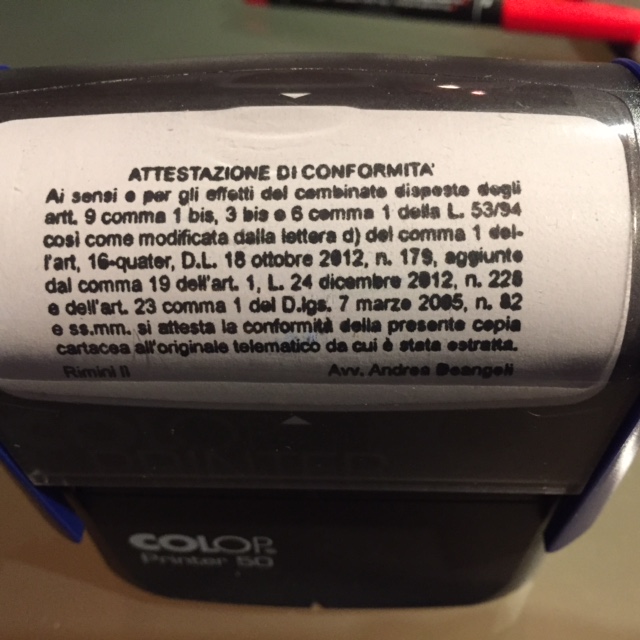 108
II modalità
Alternativamente all’attestazione singola come sopra descritta è possibile predisporre una attestazione unica che potrà avrà il seguente tenere (tratta dal sito dell’Avv. Roberto Arcella – avvocati telematici Napoli)
ASSEVERAZIONE DI CONFORMITÀ DELLA COPIA CARTACEA
 DELL’ATTO NOTIFICATO IN FORMATO TELEMATICO VIA P.E.C.
Il sottoscritto avvocato ______________del Foro di Rimini, cod.fisc. ___________, procuratore di (indicazione del CLIENTE, cod. fisc. XXX XXX 00X00 X000X), in forza di procura alle liti rilasciata in data ______________ ai sensi e per gli effetti dell’art. 9, commi 1 bis ed 1 ter, della L. 53/94 e dell’art. 16 undecies, comma 1, del D.L. 18.10.2012, n. 179, convertito con modificazioni, in L. 221/212 e successive modifiche ed integrazioni 
ATTESTA
che l’antescritto atto, composto da complessive n. ___ pagine, compresa la presente, è copia conforme, in formato analogico, dell’atto che è stato notificato in formato digitale a mezzo posta elettronica certificata mediante invio
in data: gg/mm/aaaa
alle ore: hh:mm
di messaggio di posta elettronica certificata coi relativi allegati firmati digitalmente dalla casella p.e.c.: andrea.deangeli@ordineavvocatirimini.it
alla casella di posta elettronica certificata:
xxxxxxxxxxx@zzzzzz.com
ed è composto da:
Copia dell’atto di PRECETTO sottoscritto digitalmente pdf.p7m
Procura ad litem sottoscritta digitalmente – pdf.p7m (eventuale)
Relata di notifica sottoscritta digitalmente – relata di notifica.pdf.p7m
Stampa del messaggio pec di invio con ricevuta completa ex art. 18, comma VI, del D.M. 44/2011
Stampa della ricevuta di accettazione con ricevuta completa ex art. 18, comma VI, del D.M. 44/2011
Stampa ricevuta completa di avvenuta consegna con ricevuta completa ex art. 18, comma VI, del D.M. 44/2011.
Como lì 						Avv. ____________
Firma autografa dell’Avvocato
109
Fase successiva
Si scansiona tutto quanto come in precedenza attestato in un nuovo pdf immagine in cui inserire l’attestazione di conformità di cui al modello che segue: 

ATTESTAZIONE DI CONFORMITA' NEL PROCESSO ESECUTIVO
Il sottoscritto avvocato ________ del Foro di ___________, cod.fisc. XXX XXX 00X00 X000X , procuratore di (indicazione del CLIENTE, cod. fisc. XXX XXX 00X00 X000X), in forza di procura alle liti rilasciata in data ______________
ATTESTA
ai sensi del combinato disposto degli artt. 518, VI comma c.p.c., 521 bis comma IV c.p.c., (in caso di pignoramento di autoveicoli), 543, IV comma c.p.c. e 557 II comma c.p.c., così come modificati dal D.L. 132\2014 convertito con modifiche in L. 162\2014 e degli artt. 16 bis, comma 2, 16 decies e 16 undecies, comma 2 e 3, D.L. 18.10.2012 n. 179 convertito con modificazioni in L. 17.12.2012 n. 221, come modificato dall’art. 19 del decreto legge 83/2015 convertito con modifiche dalla L. 132.2015, che l’atto di precetto notificato via PEC in data ___________ in danno di _________________ riprodotto nella presente copia informatica è conforme all’originale in suo possesso. La presente copia di compone di complessive n. __ pagine inclusa la presente.
Rimini lì 				Avv. ______________
(documento firmato digitalmente)

CARTELLA 3C
110
COSA SUCCEDE IN CASO DI MANCATA O ERRONEA ATTESTAZIONE DI CONFORMITÀ?
ORIENTAMENTO PIU’ RIGOROSO – INEFFICACIA DEL PIGNORAMENTO
Va dichiarata l’inefficacia del pignoramento ex art. 557 c.p.c se entro i termini di legge non vengono depositate le copie informatiche del pignoramento, del titolo o del precetto munite dell’attestazione di conformità.
Così Tribunale di Milano sentenza 29.06.2016 e Tribunale di Pesaro ordinanza 10.06.2015
111
4.2 - Tribunale di Milano sentenza 29.06.2016
Il Tribunale di Milano, con la sentenza del 29 giugno 2016, conferma la decisione del giudice dell’esecuzione e respinge il reclamo proposto avverso il provvedimento che aveva dichiarato l’inefficacia del pignoramento a causa del tardivo deposito delle copie conformi del titolo esecutivo, del precetto, dell’atto di pignoramento così come disposto dall’art. 557 c.p.c., confermando, quindi, l’inefficacia del pignoramento.
Il creditore procedente aveva iscritto a ruolo senza attestare la conformità e con un successivo deposito (però tardivo rispetto ai 15 gg dalla restituzione trattandosi di pignoramento immobiliare) aveva depositato copia informatica di titolo, precetto e pignoramento correttamente attestati.
112
La motivazione (rigorosa)…
“Il creditore, non deve limitarsi a depositare una copia degli atti richiamati dal disposto di cui all'art. 557 co. 2, ma deve depositare una copia conforme di tali atti … originariamente doveva essere depositato l'originale del titolo che poteva essere sostituito con copia autentica dello stesso a norma dell'art. 488, co. 2, c.p.c.
La questione della conformità del titolo all'originale è strettamente connessa al possesso del titolo esecutivo quale presupposto processuale dell'azione esecutiva.
Ove il creditore difettasse del possesso del titolo, infatti, l'ufficiale giudiziario non potrebbe eseguire il pignoramento. Nel corso della procedura, poi, la perdita del possesso del titolo determina rilevanti conseguenze in quanto lascia presumere o che il credito incorporato nel titolo sia stato ceduto (v. ad es. art. 1262 c.c.) o che sia stato pagato (v. ad es. art. 1199 c.c.). 
Per tale ragione, in mancanza dell'esibizione del titolo in originale, il giudice dell'esecuzione non potrebbe compiere l'atto esecutivo richiesto dal creditore sprovvisto del possesso materiale del titolo”.
113
Segue …la motivazione…
L'attestazione di conformità, in tale prospettiva, non costituisce una mera formalità in quanto il difensore del creditore, per potere attestare che la copia è conforme all'originale, deve avere avanti a sé l'originale da collazionare con la copia. In altri termini, deve avere il possesso del titolo. 
In mancanza del deposito dell'attestazione di conformità, pertanto, ciò che il giudice dell'esecuzione non è messo in grado di conoscere è se il creditore abbia o meno il possesso del titolo o sia o meno legittimato all'esercizio del diritto incorporato nel titolo … Tale questione e cioè il difetto di possesso del titolo … oggi è rilevabile d'ufficio e sanzionata con l'inefficacia del pignoramento compiuto.
114
Secondo il Tribunale di Milano La tesi del raggiungimento dello scopo dell'atto non risulta razionalmente perseguibile.
Così motiva sul punto.....
Innanzitutto deve rilevarsi che la teoria relativa al raggiungimento dello scopo dell'atto attiene alla categoria della nullità e non dell'inefficacia dell'atto per il suo mancato tempestivo deposito ...... se di scopo della norma (ma non dell'atto) si vuole parlare, allora, non vi è che da concludere nel senso per cui il novellato disposto di cui all'art. 557, co. 3. c.p.c. intende sanzionare il negligente comportamento della parte processuale che, pur potendo mettere l'ufficio dell'esecuzione in grado di svolgere ordinatamente e tempestivamente il proprio compito, vi frapponga un ostacolo, mancando di depositare agli atti telematici un documento equipollente agli originali a sue mani (di cui cioè abbia il possesso)”.
115
4.3 - Trib. Pesaro, ordinanza 10/06/2015 – G. E. Dott. S. Gianni . Riformata in sede di giudizio di merito (vedi infra)
La Massima
 L’iscrizione a ruolo del pignoramento presso terzi effettuata, ex art. 543, 4° co., c.p.c., mediante deposito telematico delle copie informatiche di precetto, titolo esecutivo ed atto di pignoramento, sottoscritte digitalmente, ma non accompagnate dalla relativa attestazione di conformità ai rispettivi originali, può comportare l’inefficacia del pignoramento a mente dell’ultimo periodo dell’art. 543, 4° co c.p.c. cit., a nulla rilevando che gli originali di detti atti siano stati depositati all’udienza di comparizione e che il terzo pignorato abbia comunque reso dichiarazione positiva. Ricorrono, pertanto, nella specie, i gravi motivi idonei a fondare l’accoglimento della sospensione dell’esecuzione, con condanna della parte resistente alle spese di fase. (Massima non ufficiale).
116
Trattasi di uno dei primi provvedimenti editi che ha affrontato il problema della rilevanza della mancata attestazione di conformità delle copie depositate telematicamente in sede di iscrizione a ruolo di titolo, precetto e pignoramento, scegliendo la strada rigorosa della non sanabilità anche attraverso la successiva produzione in udienza degli originali dei titoli. La peculiarità rispetto alla decisione piu’ recente del Tribunale di Milano prima esaminata sta nel fatto che il creditore procedente si era limitato a sottoscrivere digitalmente in sede di iscrizione a ruolo la copia informatica dei titoli, precetto e pignoramento quasi a voler far intendere che la sola sottoscrizione fosse sufficiente a tal fine,
117
Le motivazioni del G.E.
Seppur meno motivata sul punto rispetto alla decisione del Tribunale di Milano 29.06.2016 già esaminata, il G.E del Trib. di Pesaro nell’accordare la sospensiva di cui all’art. 624 c.p.c. va leva sulla rigorosa interpretazione della norma che parla di copie di atti muniti dell’attestazione di conformità e sulla sanzione prevista dall’art. 543, IV comma, cpc dell’inefficacia del pignoramento.
118
COSA SUCCEDE IN CASO DI MANCATA ATTESTAZIONE DI CONFORMITÀ?
ORIENTAMENTO MENO RIGOROSO – EFFICACIA DEL PIGNORAMENTO

Tribunale di Bari ordinanza 04.05.2016
Tribunale di Pesaro sentenza 19.01.2016
Tribunale di Bologna ordinanza 22.10.2015
Tribunale di Lecce 29/11/2019
119
Tribunale di Bari ordinanza 04.05.2016
Il Tribunale supera l’eccezione di inefficacia facendo leva sul dato testuale della norma rilevando che …… l’art 543 co. 4 terzo periodo c.p.c., distingue la problematica dell'attestazione dì conformità delle copie degli atti in questione da quella dell'inefficacia del pignoramento per tardivo deposito delle stesse e ricollega la tardività/inefficacia unicamente al mancato deposito della nota d'iscrizione e delle copie autentiche degli atti "di cui al secondo periodo" (dunque non al terzo) del citato 4° co. dell'art. 543 c.p.c., e non richiamando, invece, tra gli atti da depositare a pena di inammissibilità nel termine prescritto, anche l'attestazione di conformità. 
Ne consegue che l'eventuale deposito oltre il termine deve rimanere irrilevante.
120
Tribunale di Pesaro sentenza 19.01.2016
Trattasi della decisione di merito che aveva portato il GE in sede cautelare a sospendere ex art. 624 c.p.c. l’esecuzione presso terzi di cui all’ordinanza 10/06/2015 già esaminata.
Il Tribunale ha quindi nel frattempo cambiato orientamento ed ancora succintamente motivando (limitandosi a richiamare l’orientamento della Cassazione 6237/2010 sulla sanatoria degli atti nulli) ha dichiarato l’efficacia del pignoramento per il raggiungimento dello scopo dell’atto nullo anche in considerazione che il terzo aveva reso nei termini dichiarazione positiva ed il debitore era regolarmente comparsa all’udienza ex art. 547 c.p.c.
121
Tribunale di Bologna ordinanza 22.10.2015
Costituisce uno dei primi riferimenti giurisprudenziali sulle attestazioni di conformità ex art. 16 undecies del D.L. 179/2012, introdotto dall’art. 19 D.L. 83/2015 convertito in L. 132/2015.
Il Tribunale di Bologna, oltre alle argomentazioni poi fatte proprie dai provvedimenti del Tribunale di Bari e Pesaro appena esaminati, rigetta, ritenendo trattarsi di mera irregolarità (superata dalla esibizione in giudizio degli originali del titolo, precetto e pignoramento), l’eccezione di inefficacia del pignoramento sollevata dal debitore esecutato che si lamentata del fatto che l’attestazione di conformità (nel caso di specie redatta su foglio separato) all’epoca in cui il pignoramento era stato iscritto a ruolo non poteva essere redatta con tale modalità posto che non erano state ancora emanate le specifiche tecniche (entrate in vigore con il provv. DGSIA solo dal 09.01.2016).
122
Vi è una ulteriore pronuncia più recente del Tribunale di Caltanissetta del 01.06.2016 che oltre alle ragioni di cui sopra va leva dal punto di vista sistematico sull’art. 22 co. 3 C.A.D. che equipara l'efficacia probatoria delle copie per immagine su supporto informatico ai documenti originali formati in origine su supporto analogico, se tali copie non sono disconosciute.
Per cui se con l’opposizione il debitore esecutato non disconosce la conformità della copia informatica depositata all’originale l’eccezione deve rigettarsi ab origine, soprattutto quanto il creditore procedente procede alla corretta attestazione o esibisce in udienza gli originali dei titoli.
123
Tribunale - Lecce, 29.11.2019
Si tratta di una decisione presa dal tribunale collegiale in sede di reclamo avverso una ordinanza del GE che aveva sospeso l’esecuzione immobiliare sul presupposto che il deposito della nota di trascrizione del pignoramento priva dell’attestazione di conformità nei termini perentori previsti dall’art 557, II comma, CPC determinasse l’inefficacia del pignoramento con conseguente estinzione della procedura

Nella espropriazione immobiliare, ai fini della iscrizione a ruolo, il creditore procedente deve depositare, in una con la nota di iscrizione, copia conforme degli atti richiamati dal disposto di cui all'art. 557 II co., c.p.c. Il mancato deposito nei termini della attestazione di conformità rappresenta una mera irregolarità formale sanabile dal creditore procedente, e non una grave omissione rilevante ai fini della inefficacia del pignoramento o dell'estinzione della procedura.
124
Tribunale Bari, 01/07/2019; Tribunale Napoli Nord, 06/12/2018
Tali considerazioni trovano riscontro anche nella giurisprudenza di merito più recente secondo cui "Nel caso in cui alla trascrizione del pignoramento abbia provveduto il creditore procedente, la sanzione dell'inefficacia del pignoramento è dettata esclusivamente con riguardo all'omesso o tardivo deposito dei soli atti menzionati dal terzo comma dell'art. 557, c.p.c. (titolo esecutivo, precetto e atto di pignoramento) e non per il deposito della nota di trascrizione, non avendone il creditore procedente la disponibilità." (così Tribunale Bari, 01 Luglio 2019; Tribunale Napoli Nord, 06 Dicembre 2018)
125
5. LE PROSPETTIVE DI RIFORMA.
126
5.1 Il Disegno di Legge di iniziativa governativa sulla riforma del processo civile (rimasto evidentemente travolto dall’emergenza sanitaria) contempla la delega a stabilire la sanatoria automatica in tutti i casi in cui al mancato rispetto delle specifiche tecniche prescritte si accompagni una forma idonea al raggiungimento dello scopo.
All’art. 7 comma 1 lett. e) è infatti stabilito:
e) prevedere il divieto di sanzioni processuali sulla validità degli atti per il mancato rispetto delle specifiche tecniche sulla forma e sullo schema informatico dell'atto, quando questo abbia comunque raggiunto lo scopo e che della violazione delle specifiche tecniche si possa tener conto nella disciplina delle spese;
127
Lo stesso disegno di legge ipotizza poi l’obbligatorietà generale del deposito telematico anche ed eventualmente con modalità diverse rispetto alla PEC
All’art. 7 comma 1:
a) prevedere, nei procedimenti davanti al giudice di pace, al tribunale ed alla corte di appello, che il deposito dei documenti e di tutti gli atti di parte abbia luogo esclusivamente con modalità telematiche e che spetti al capo dell’ufficio autorizzare il deposito con modalità non telematiche unicamente quando i sistemi informatici del dominio giustizia non siano funzionanti e sussista una situazione d’urgenza, assicurando che agli interessati sia data conoscenza adeguata e tempestiva anche dell’avvenuta riattivazione del sistema;
b) prevedere che, nei procedimenti davanti al giudice di pace, al tribunale, alla corte di appello ed alla corte di cassazione, il deposito telematico di atti e documenti di parte possa avvenire anche con soluzioni tecnologiche diverse dall’utilizzo della posta elettronica certificata nel rispetto della normativa, anche regolamentare, concernente la sottoscrizione, la trasmissione e la ricezione dei documenti informatici;
128
Grazie dell’attenzione e soprattutto grazie all’Avv. Andrea Deangeli che ha raccolto il materiale citato e commentato.
129